Is it “Seeing is Believing” or“Believing is seeing”?
Robert Wayne Van Devender
Retired from
Department of Biology
Appalachian State University
What is involved in “Seeing”?
Imaging and image
Image processing
Image scale
Experience of observer
Background information - vocabulary
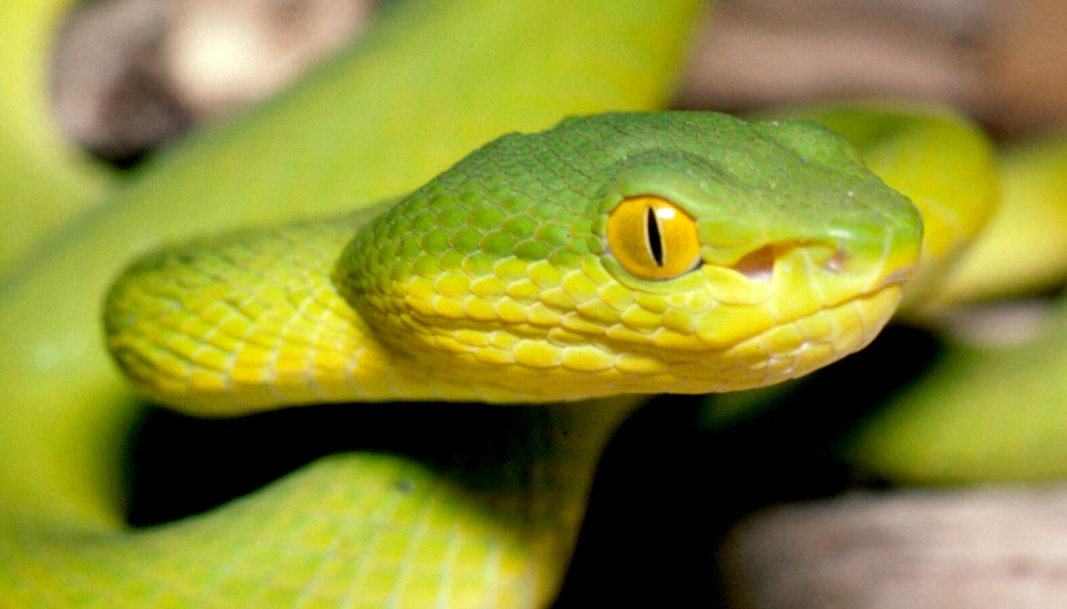 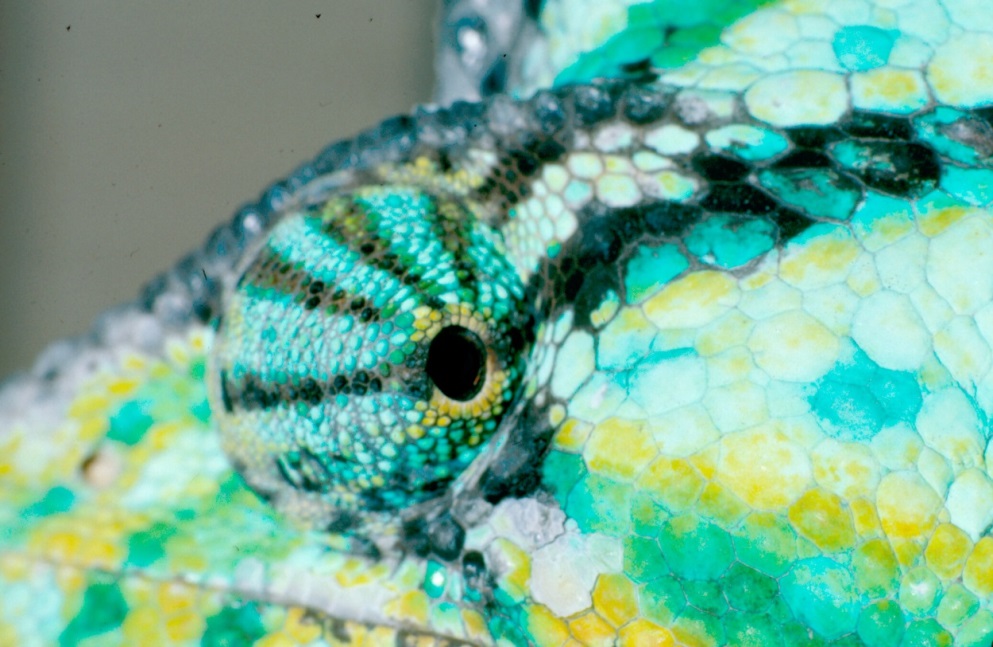 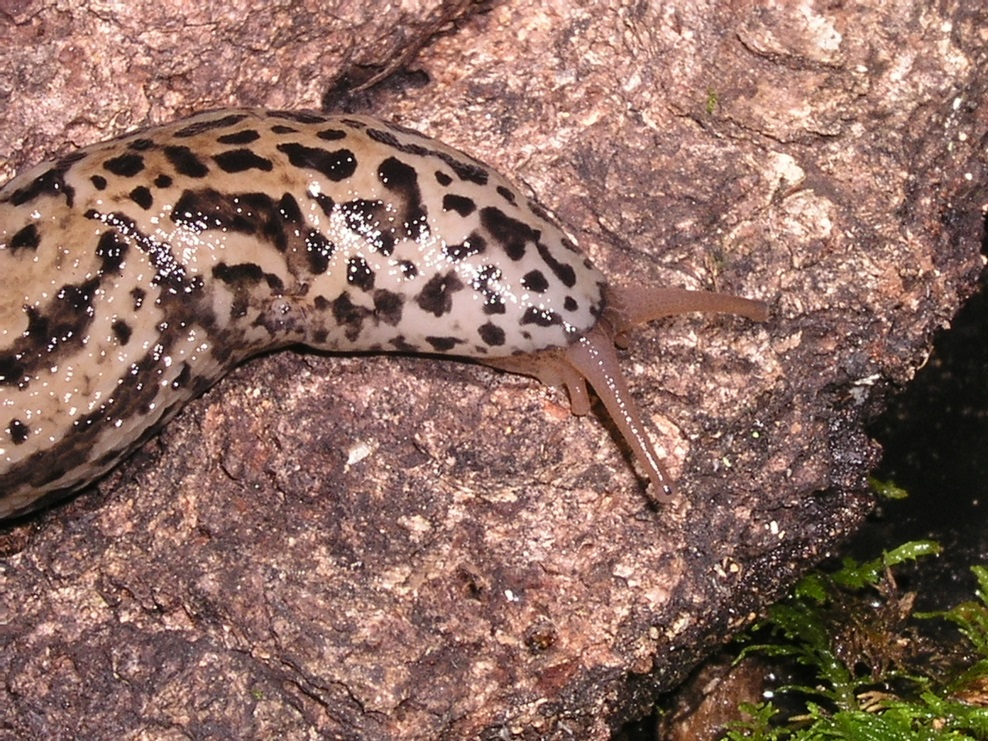 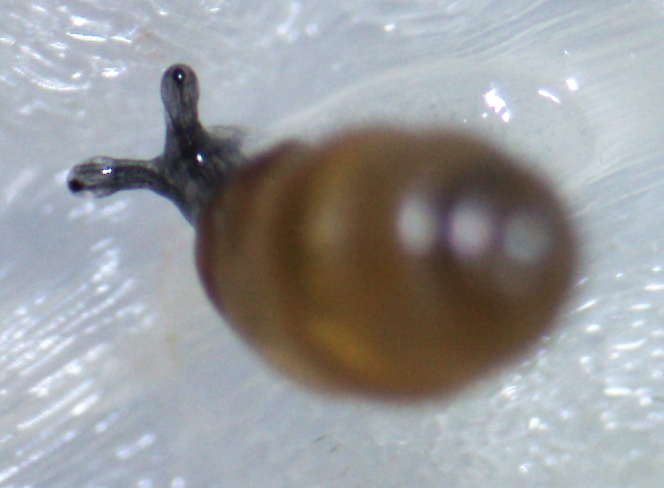 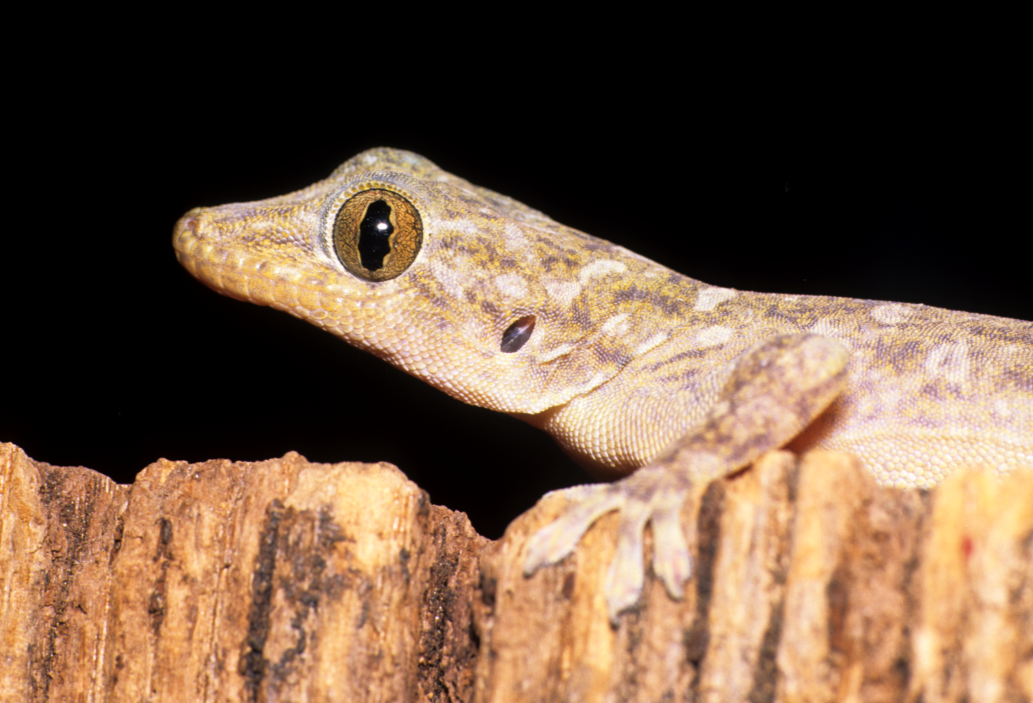 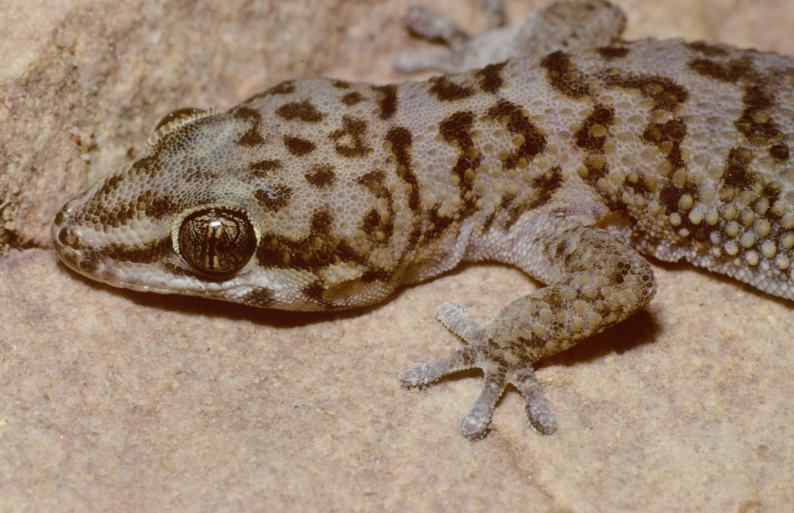 Three case studies
Eastern Tennessee hillside
South Carolina roadside snails
Cat Tien National Park, Vietnam
Case study oneOcoee Gorge, Tennessee, USA
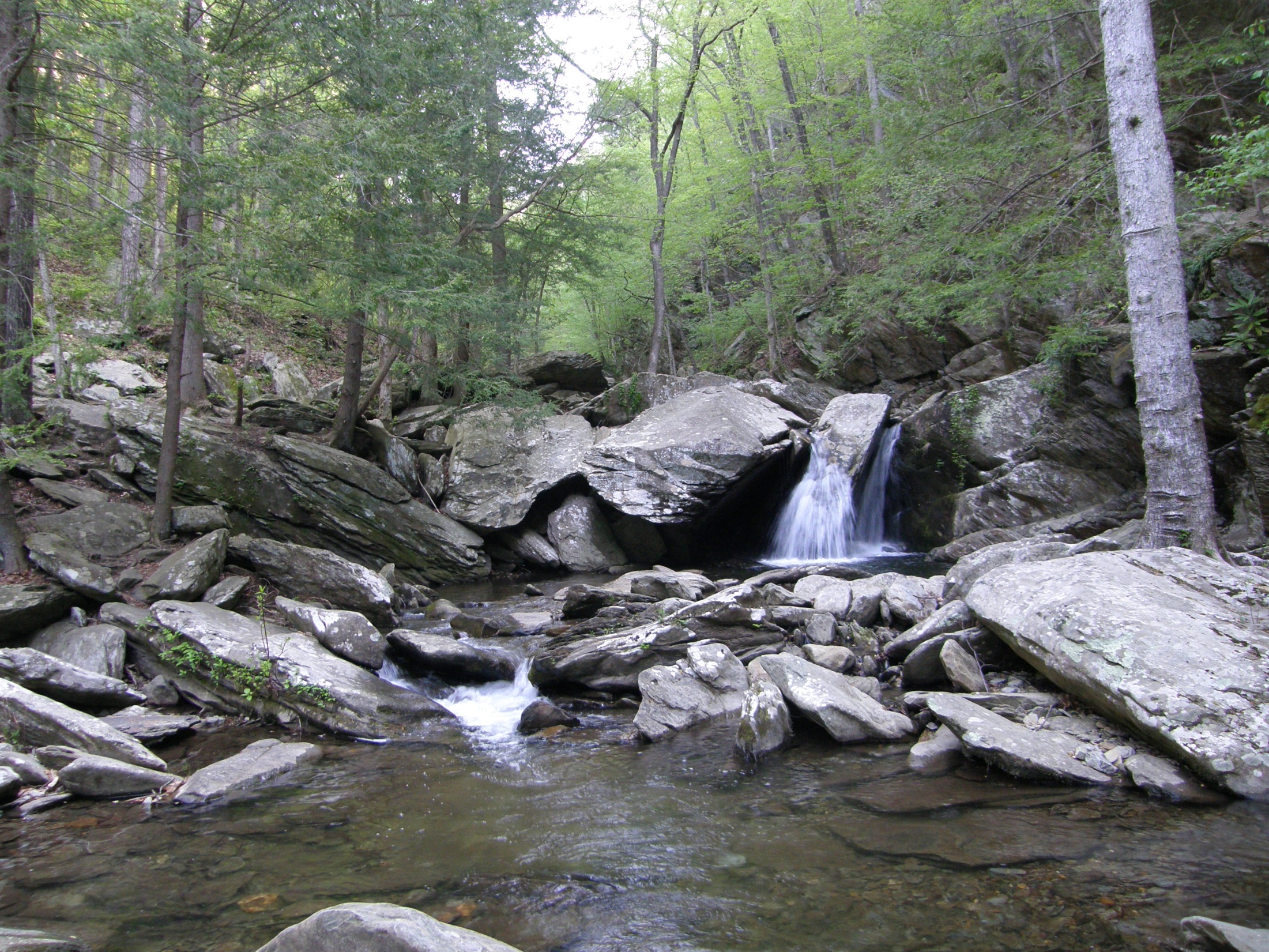 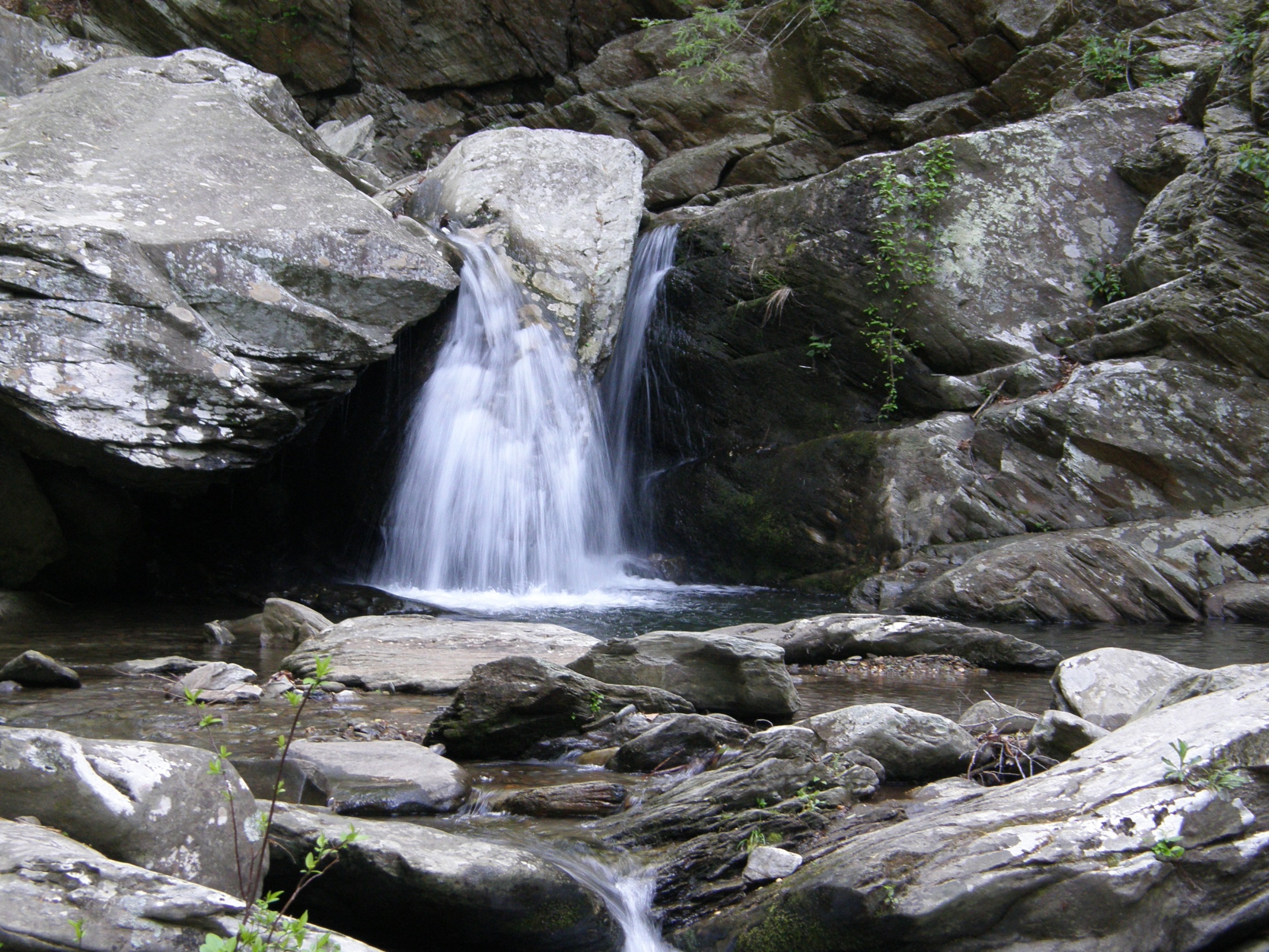 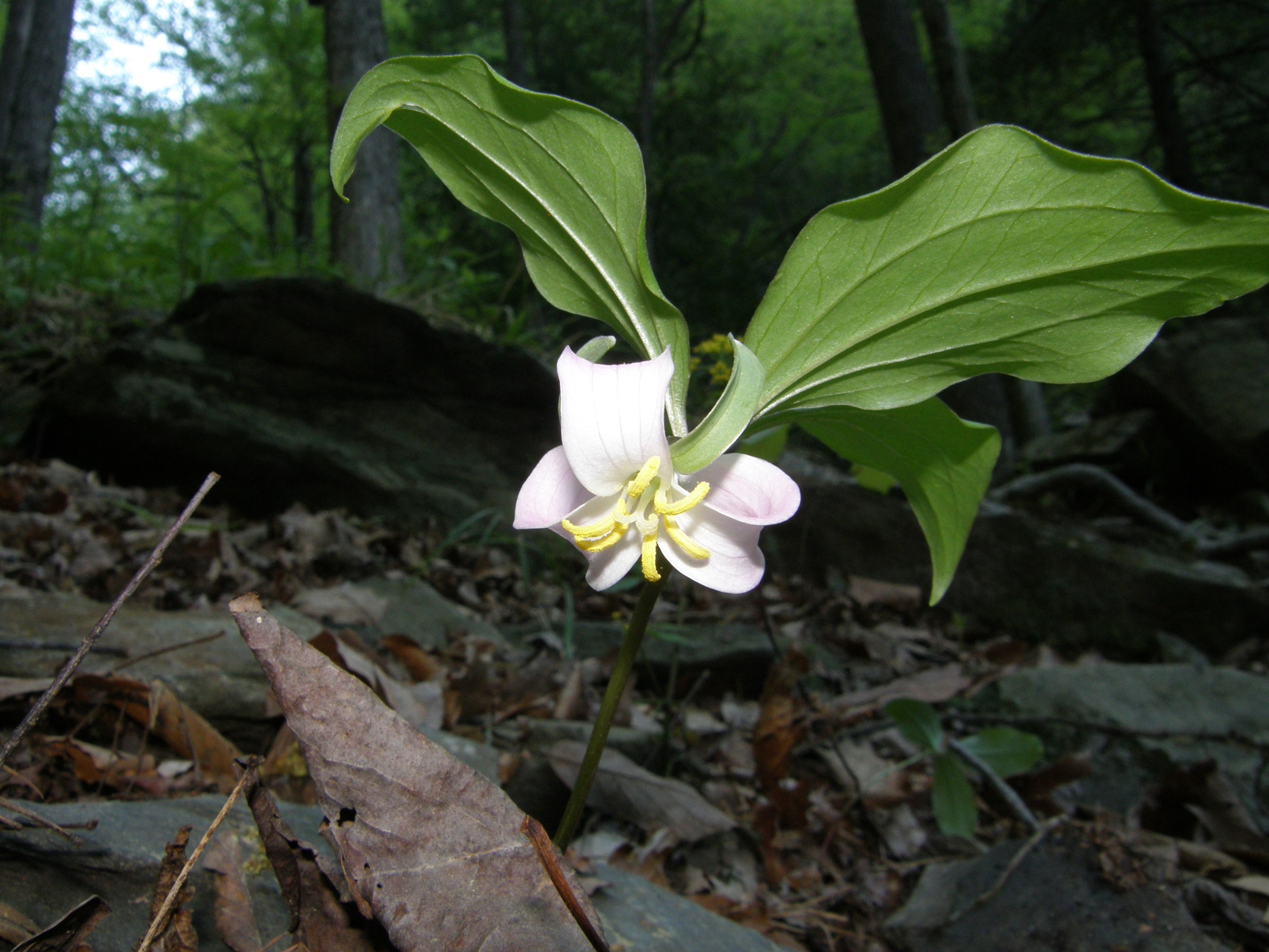 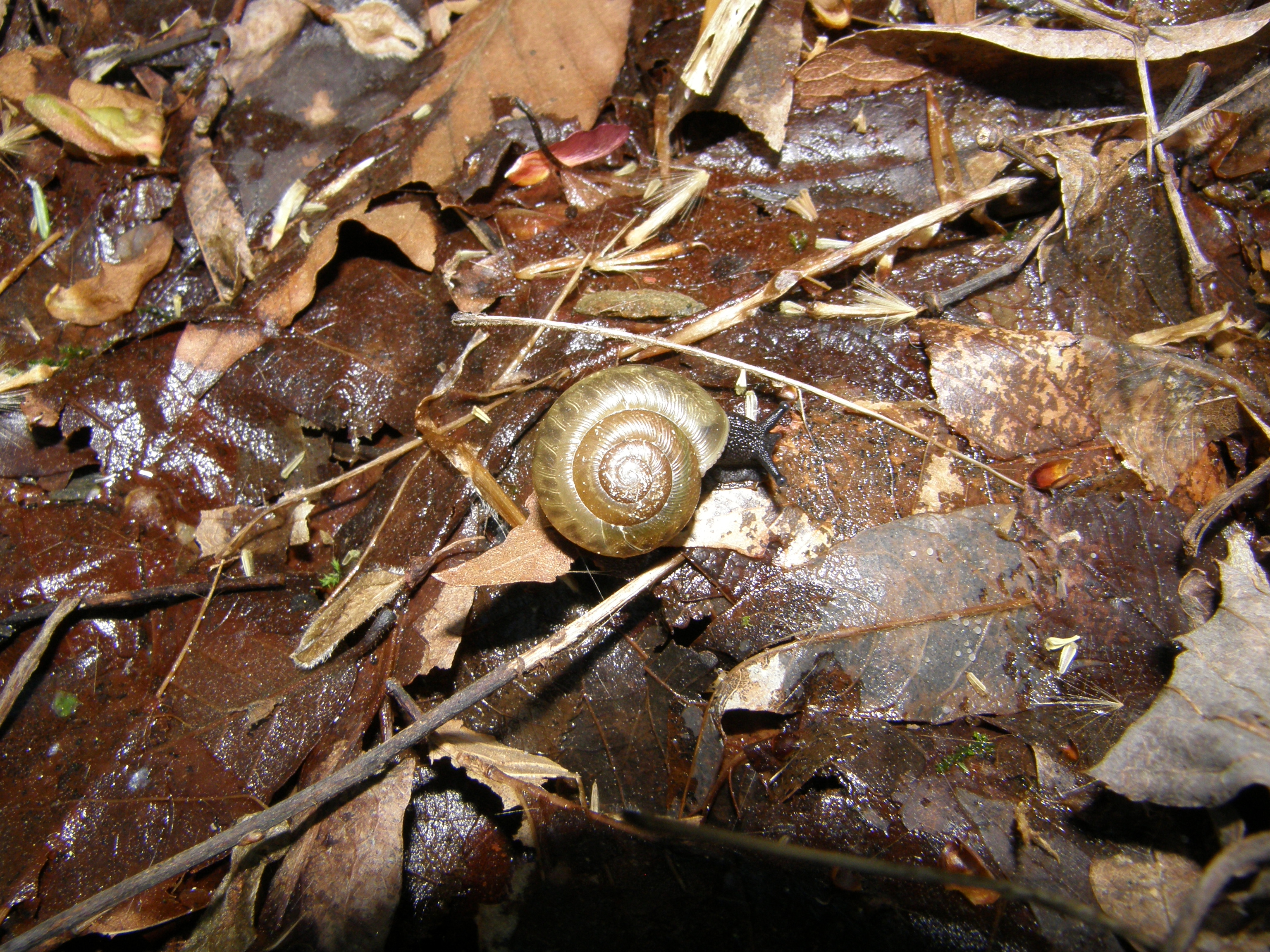 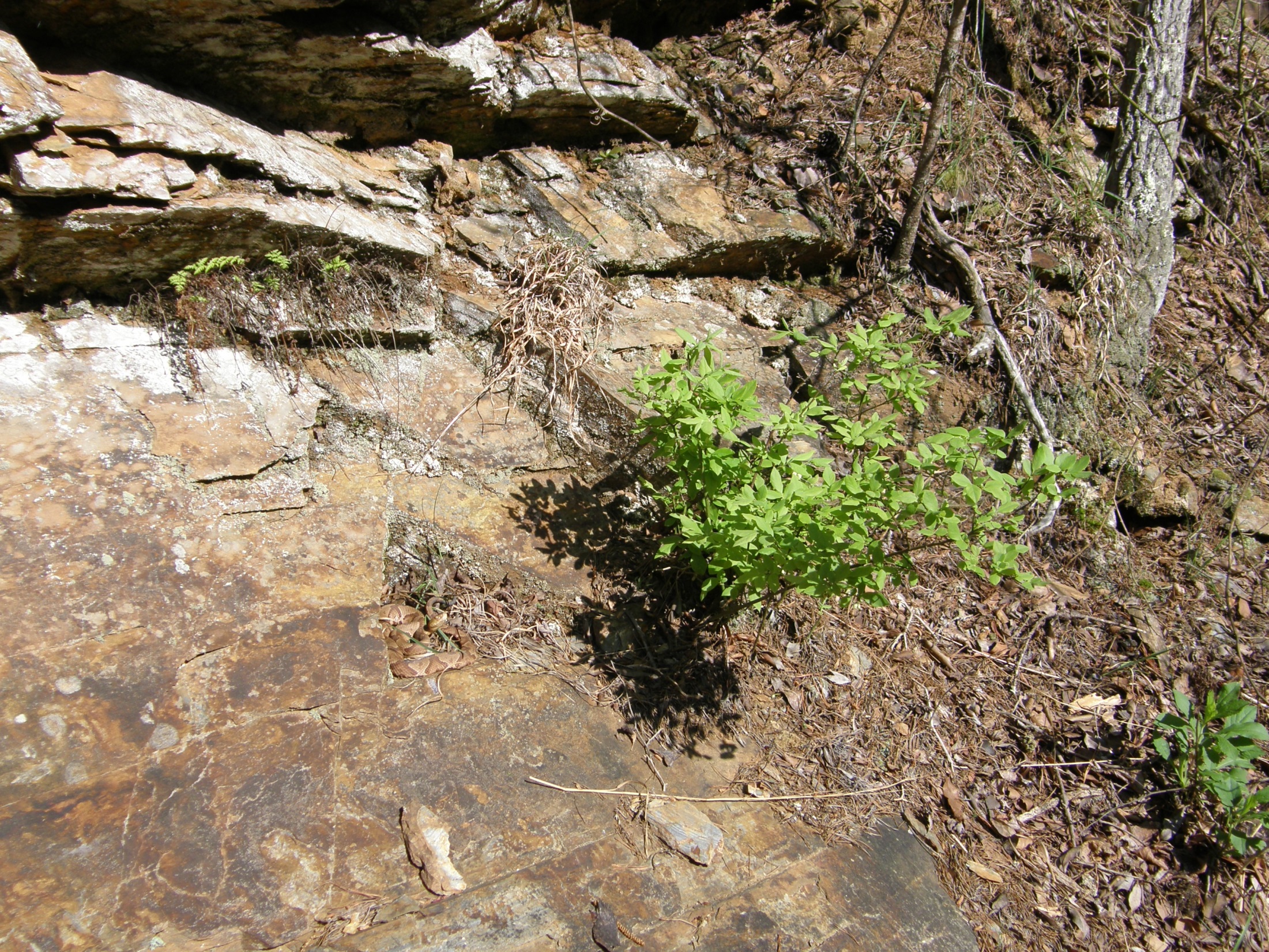 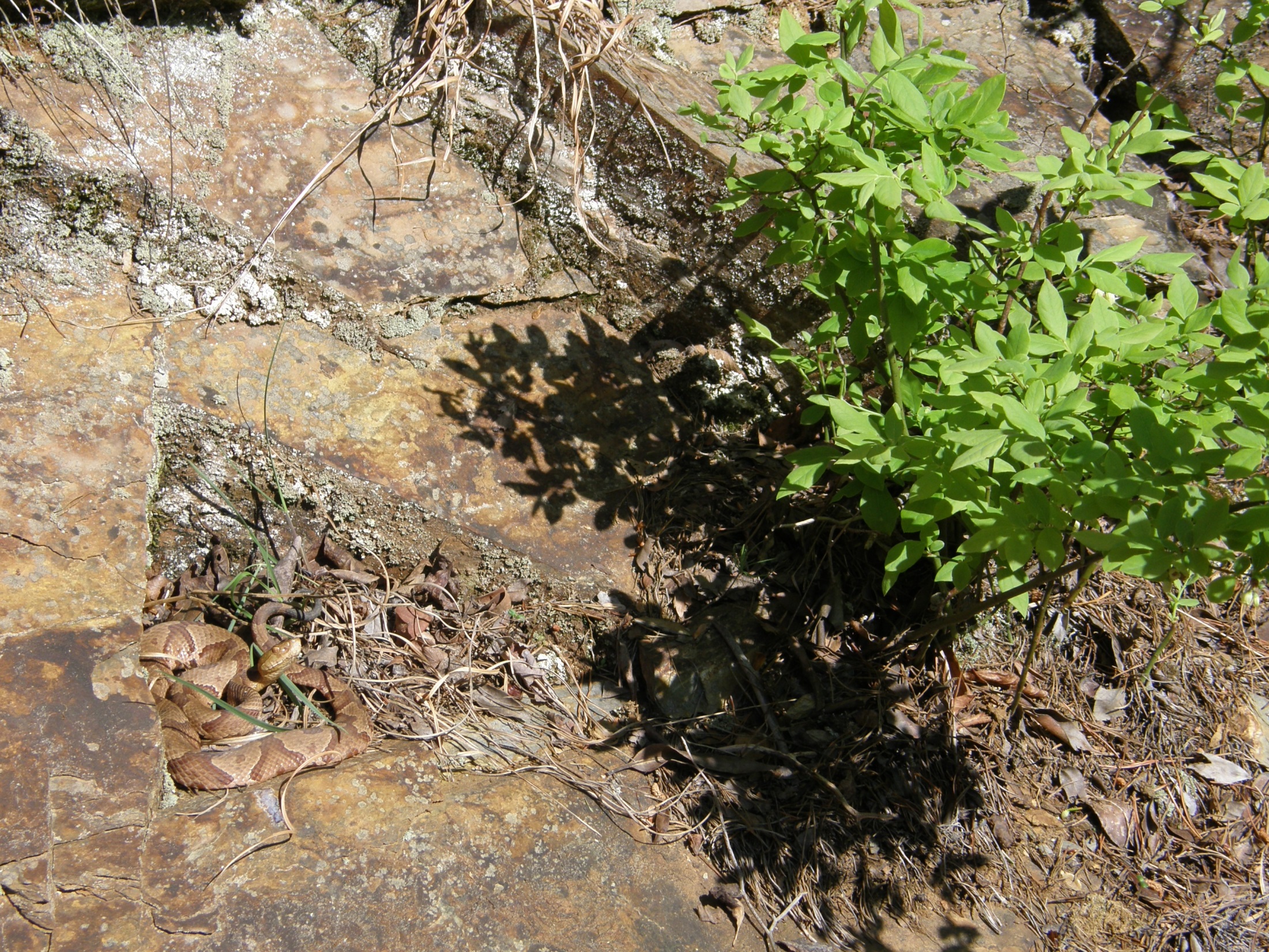 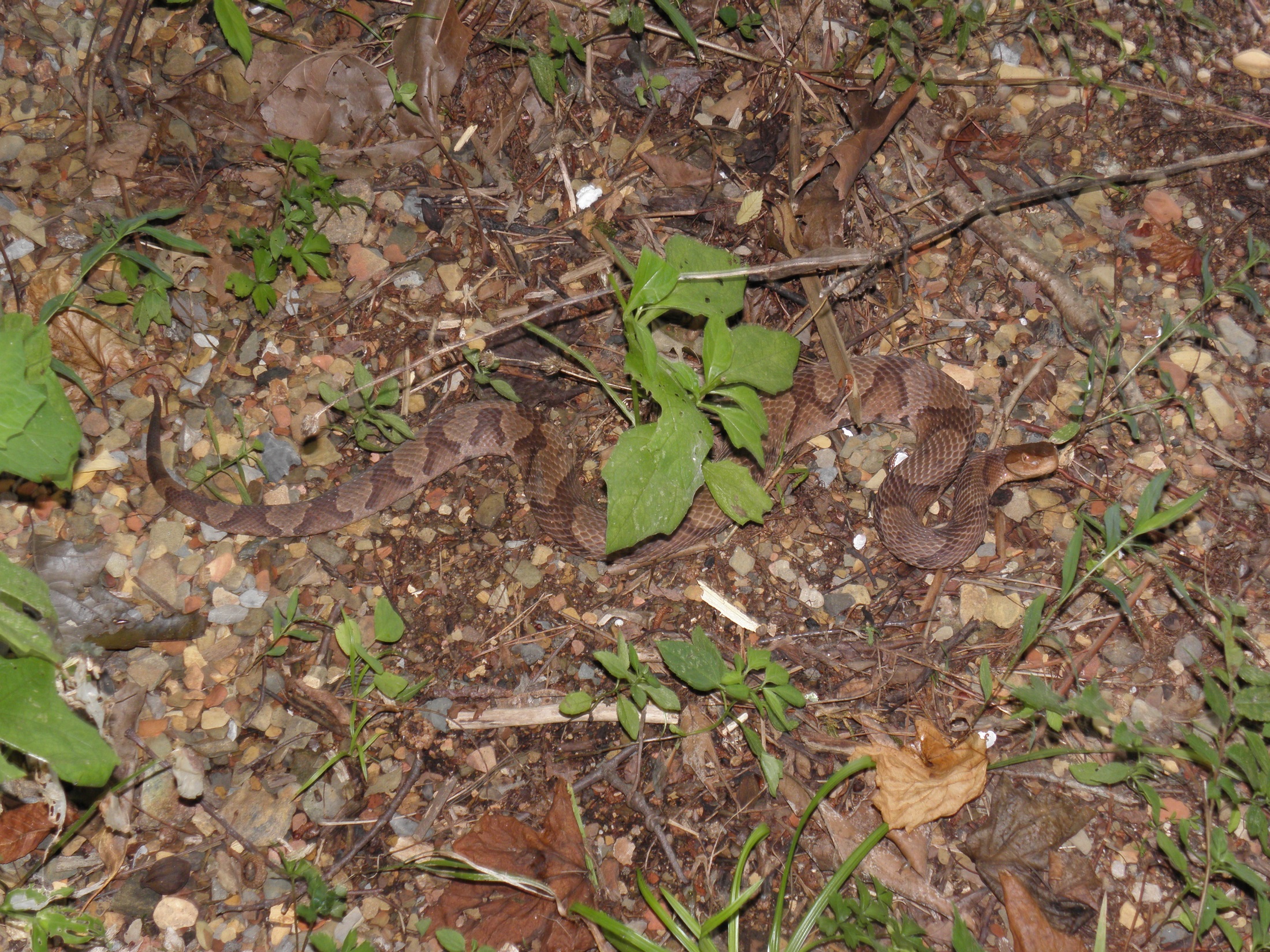 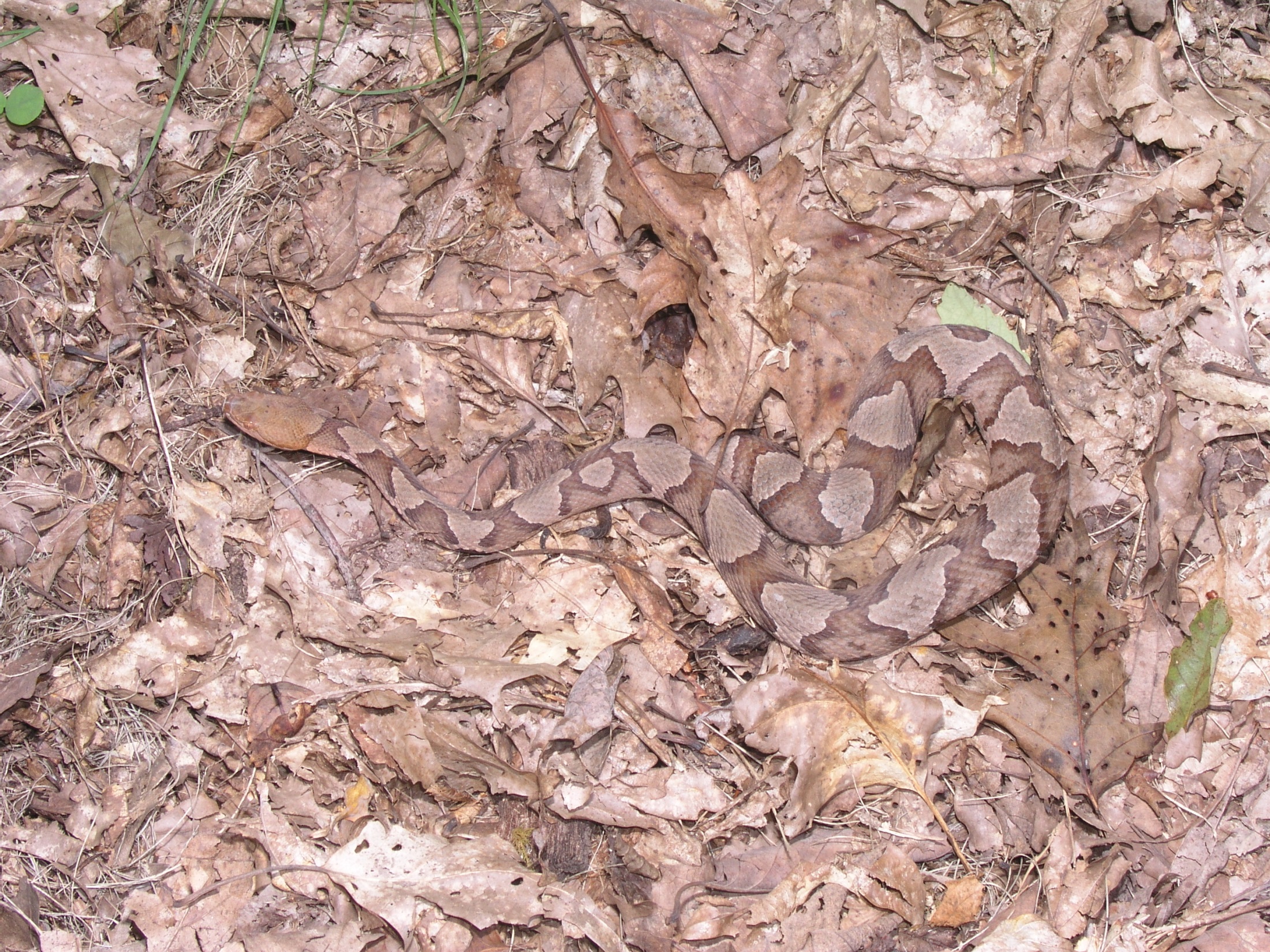 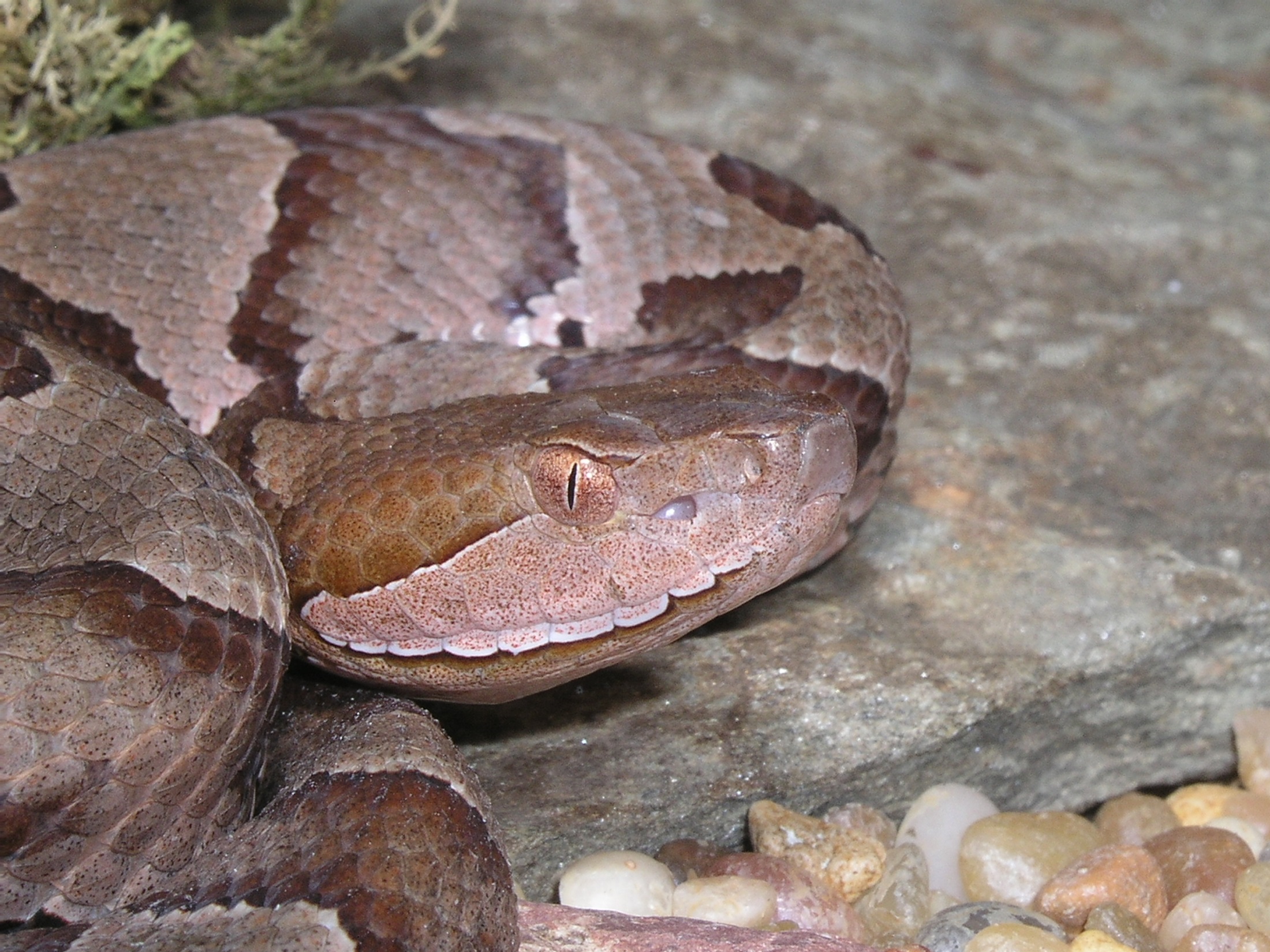 Case study tworoadside snails North Carolina & South Carolina, USA
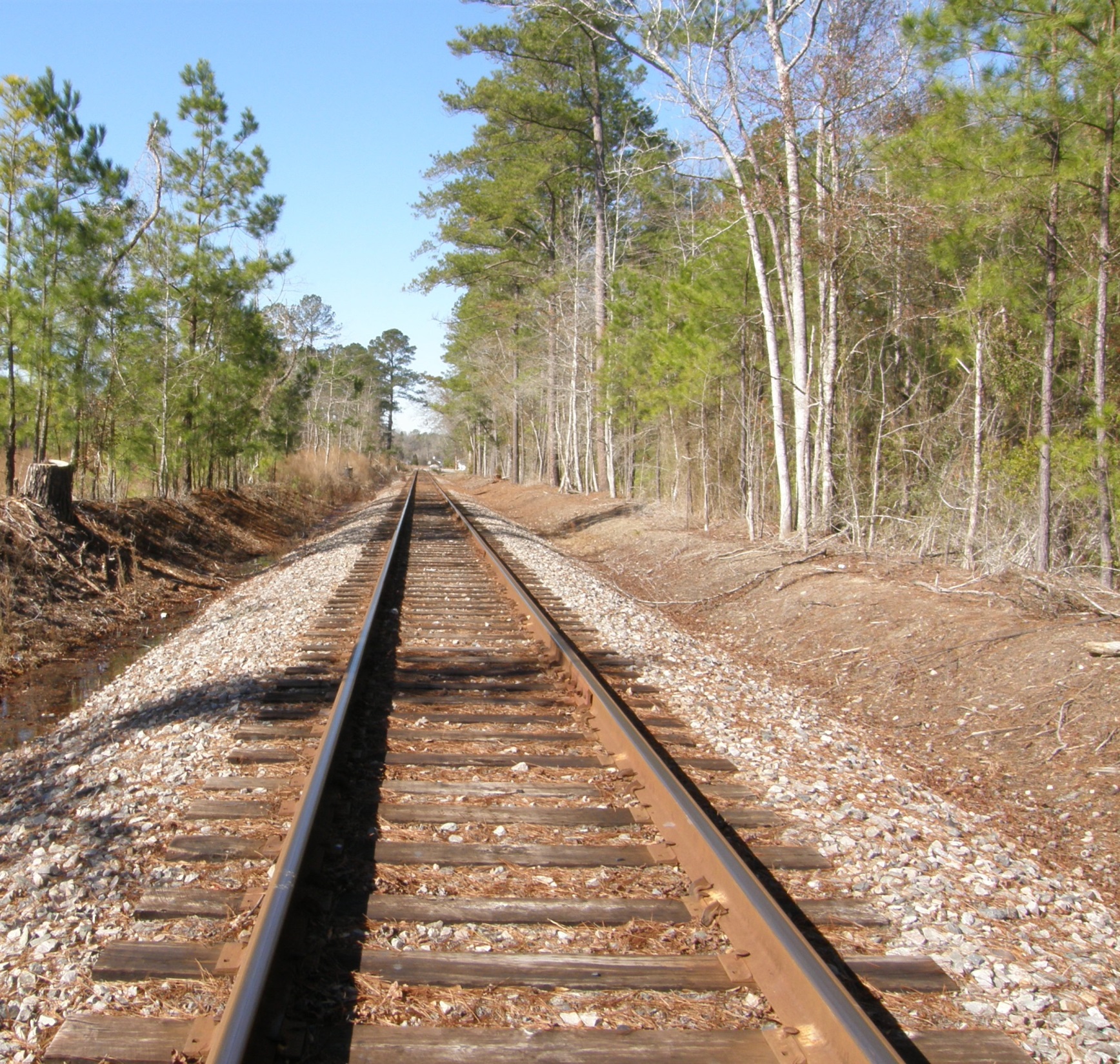 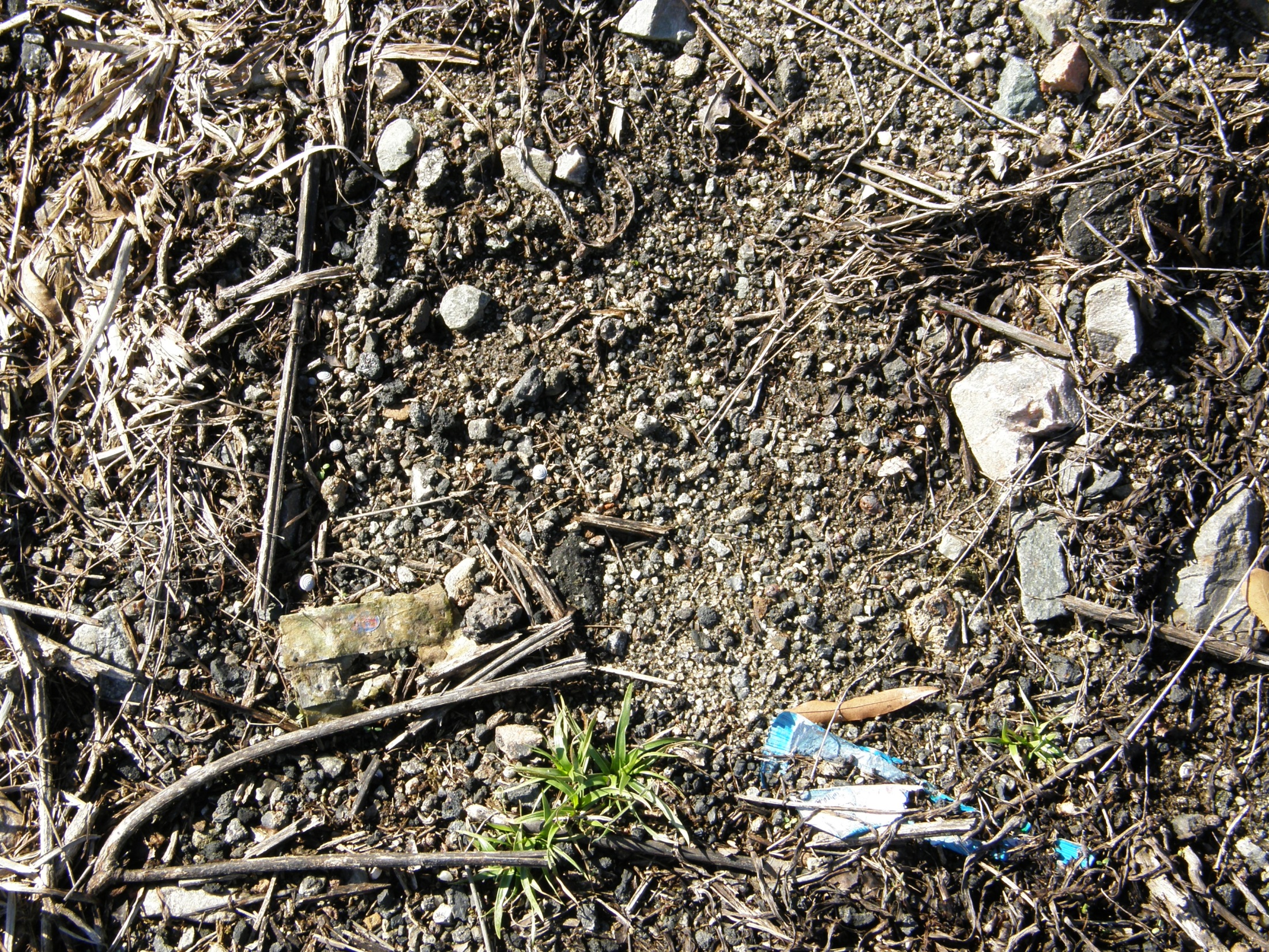 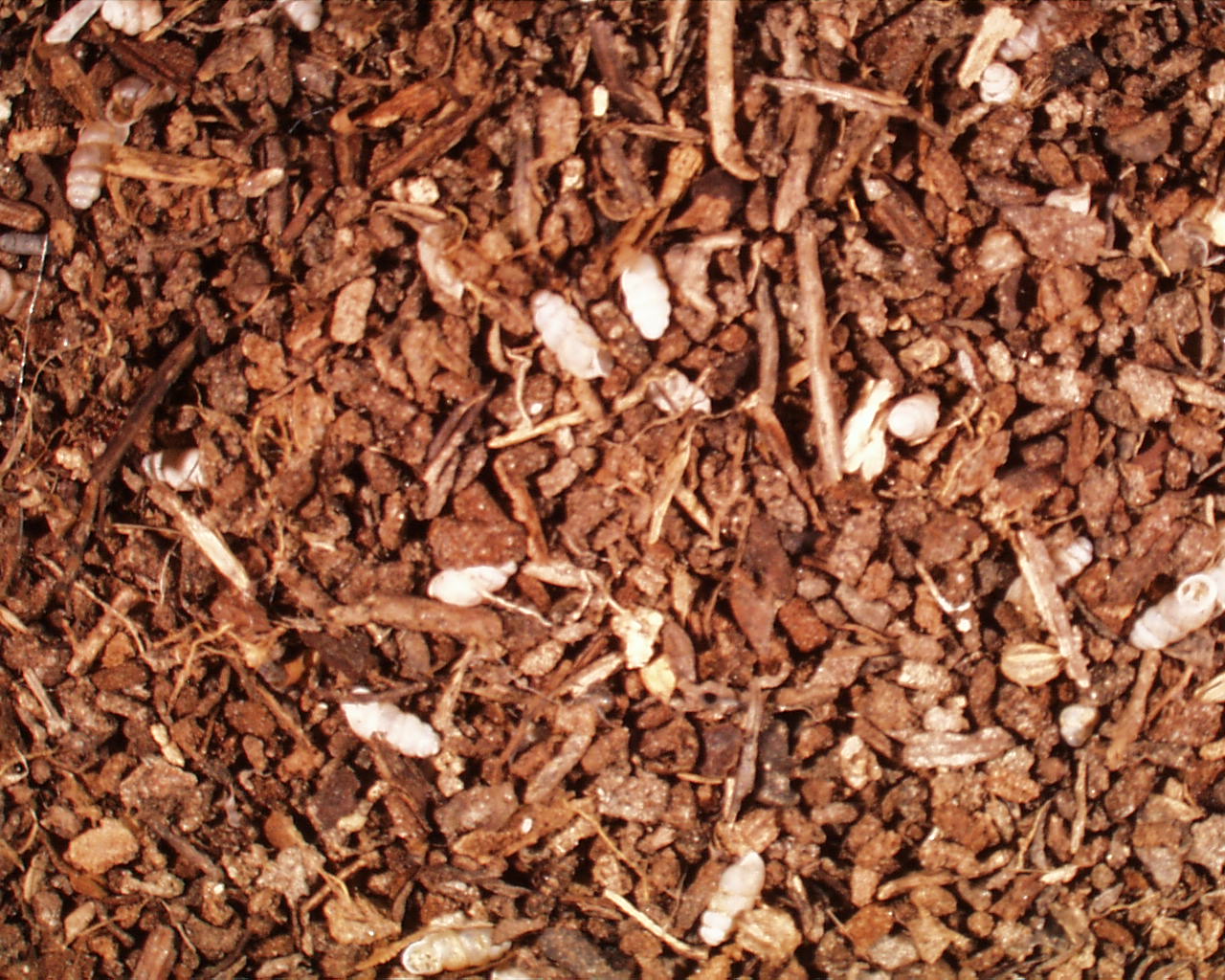 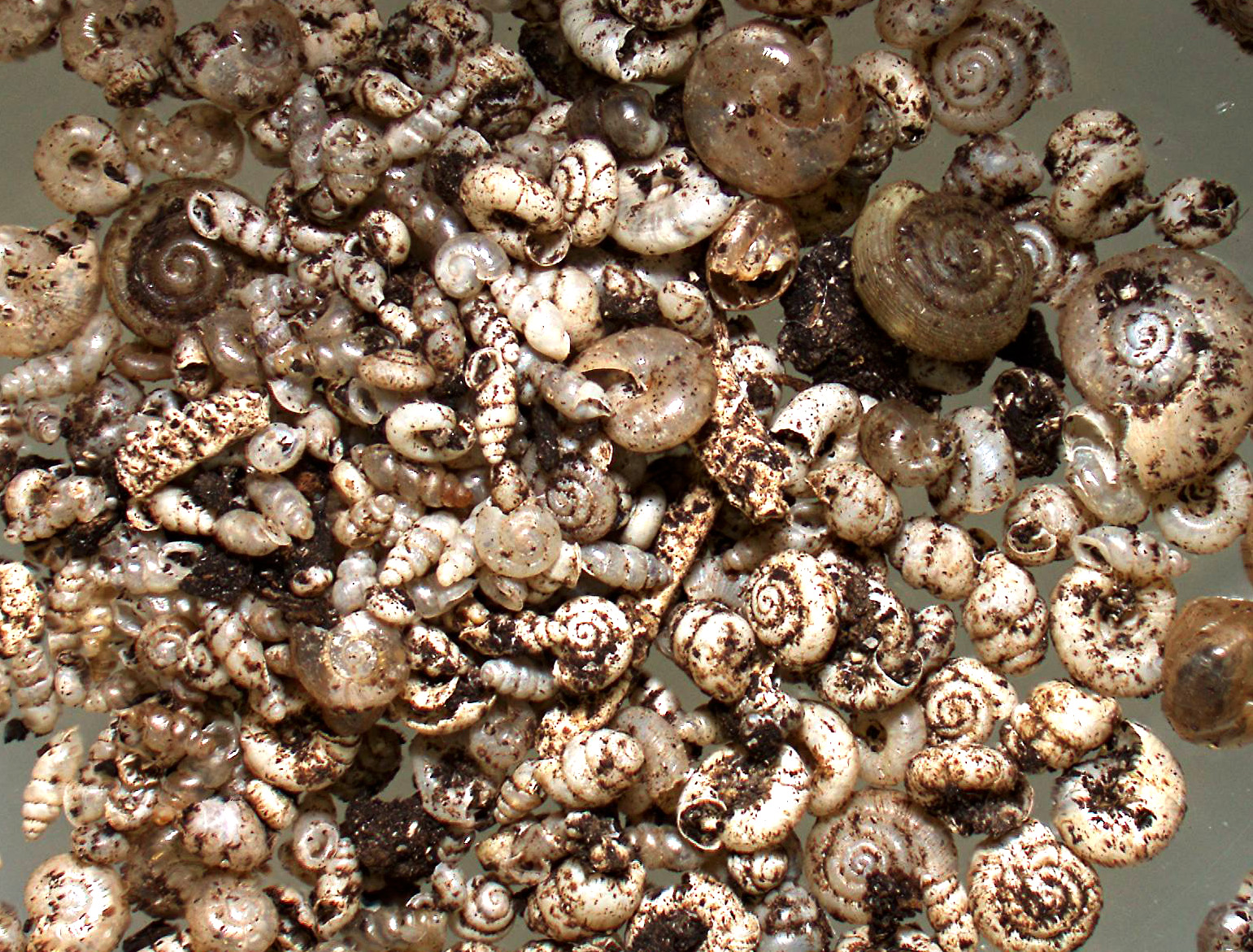 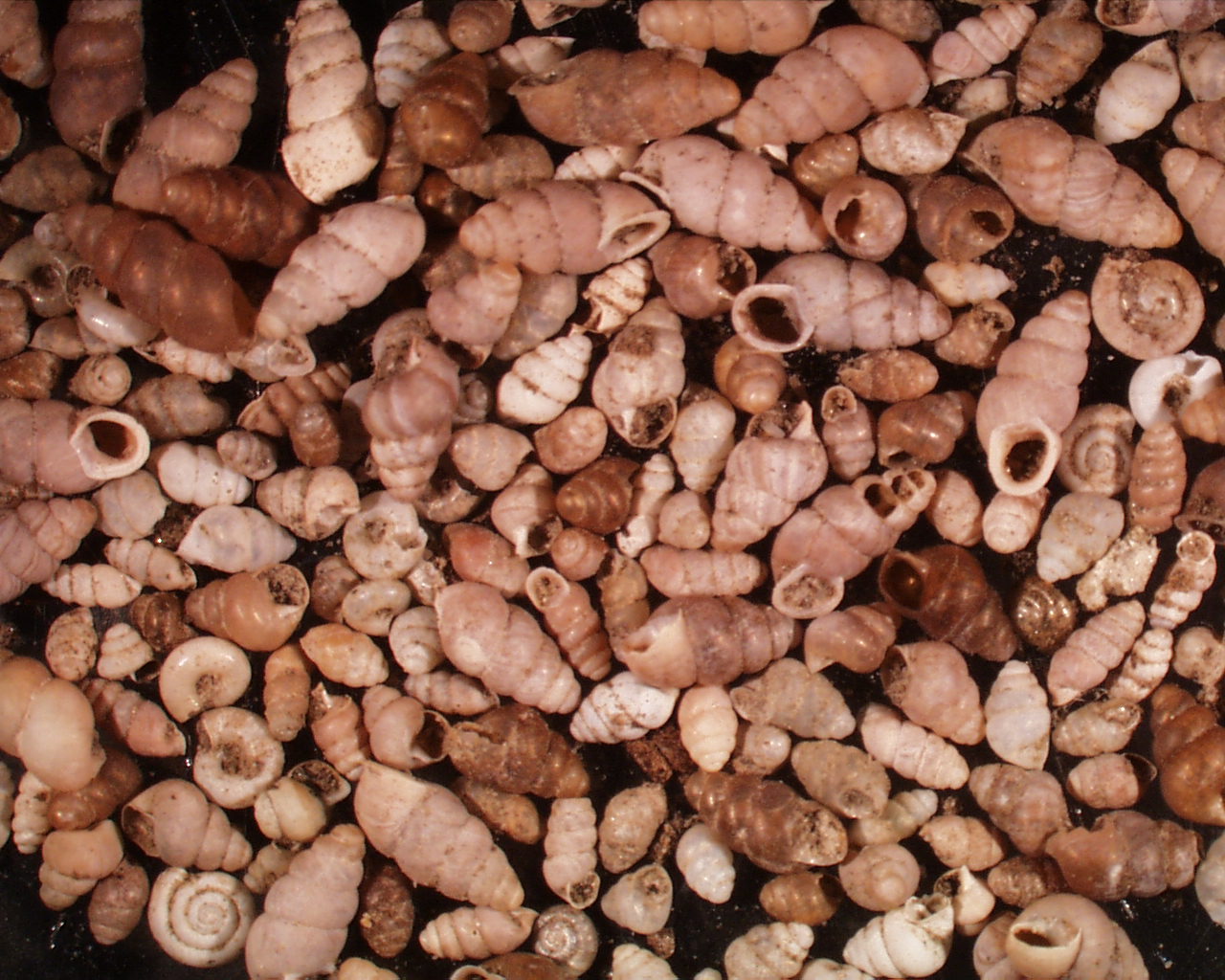 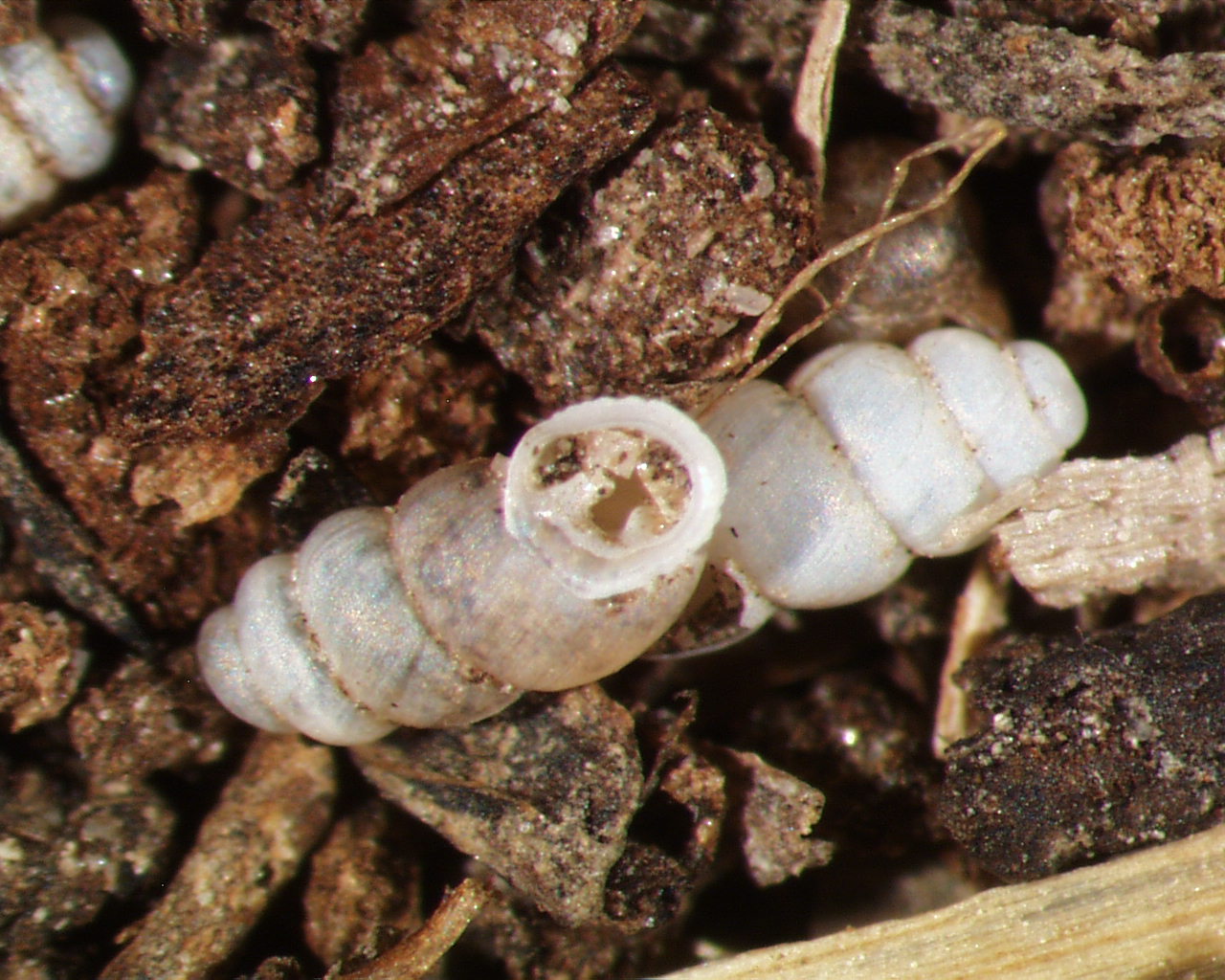 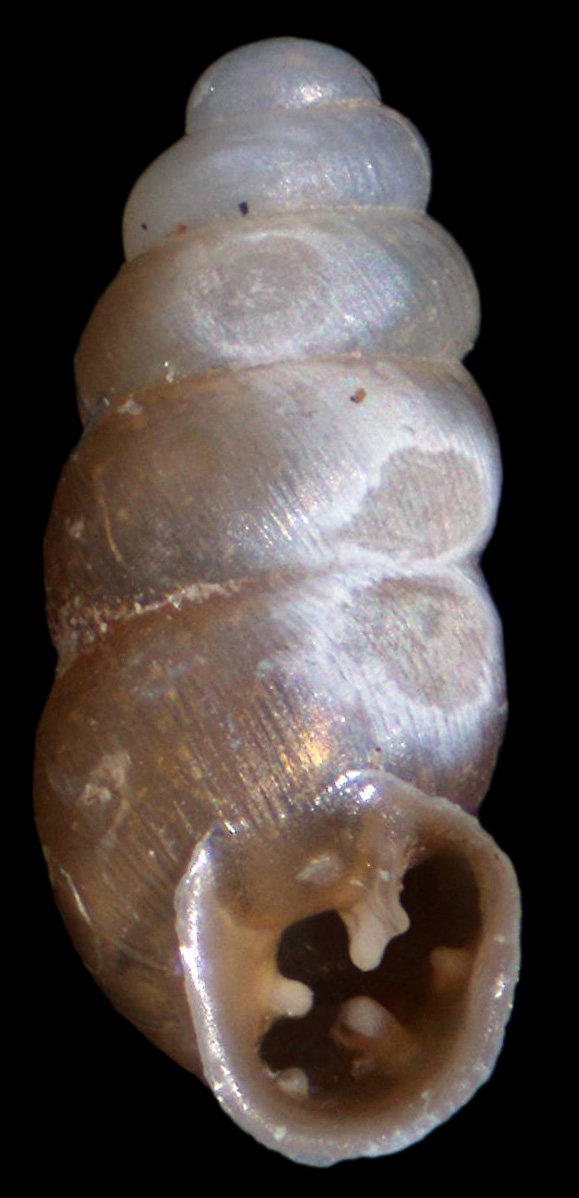 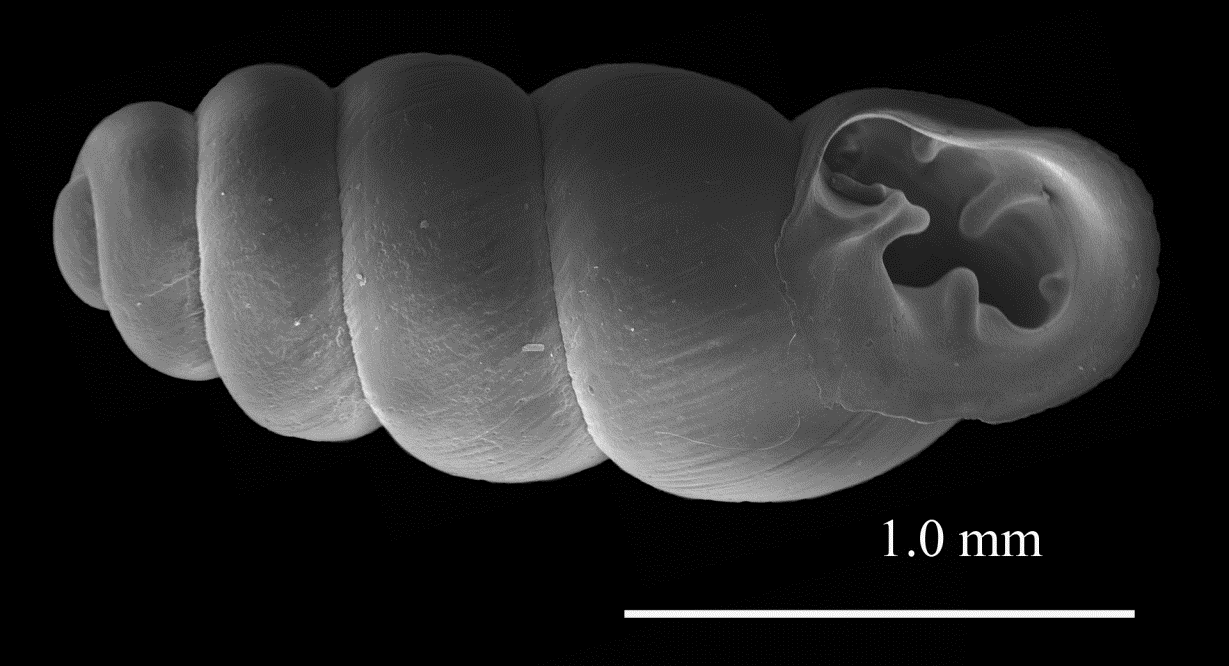 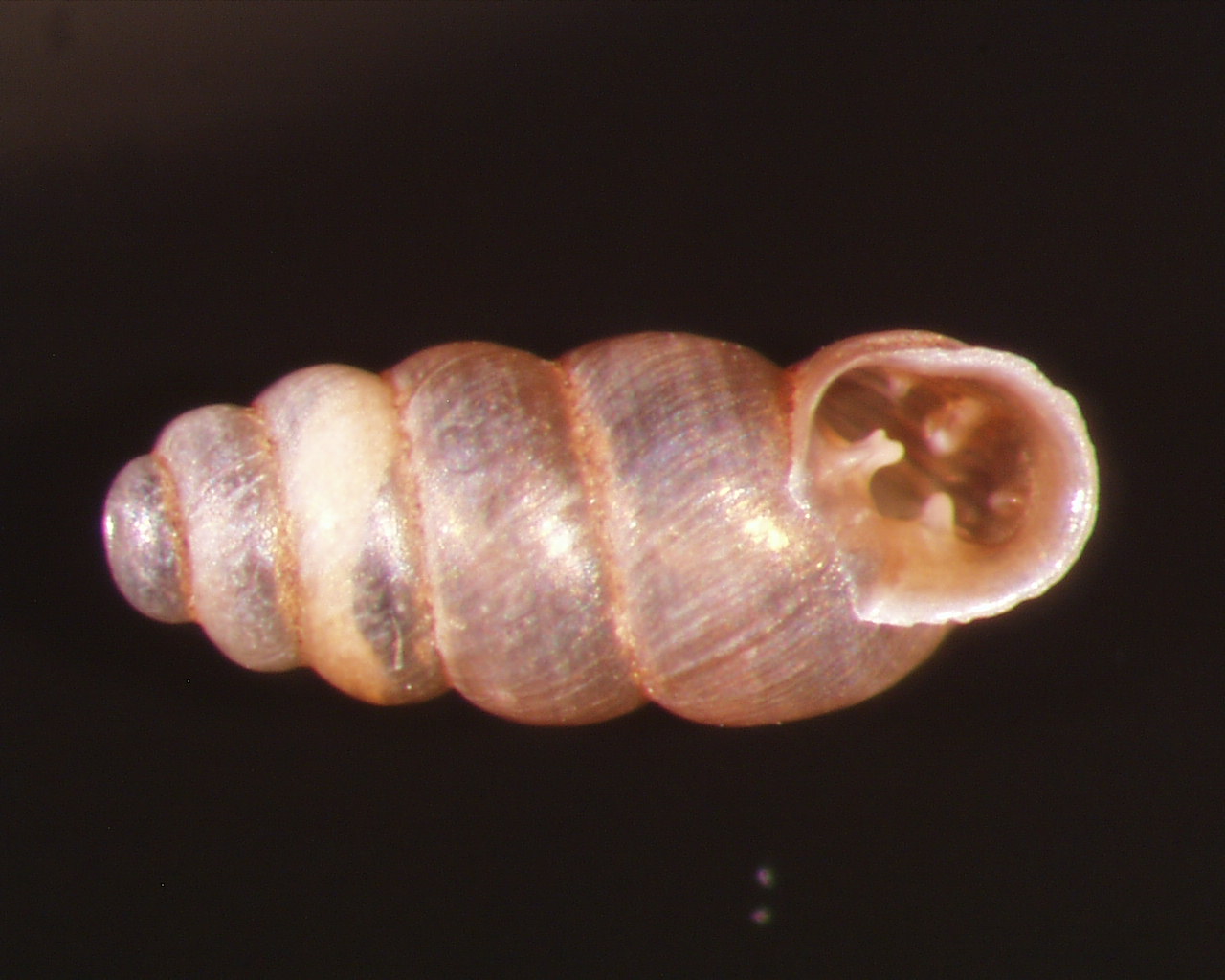 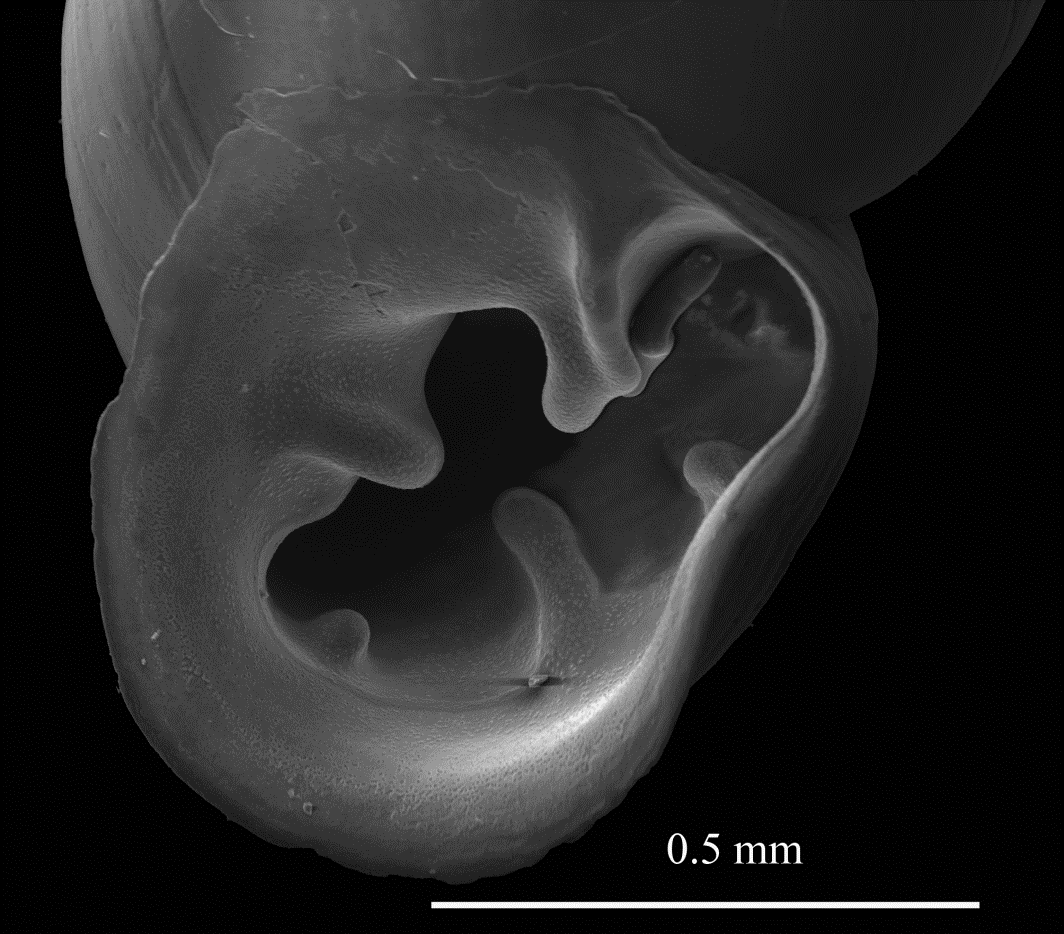 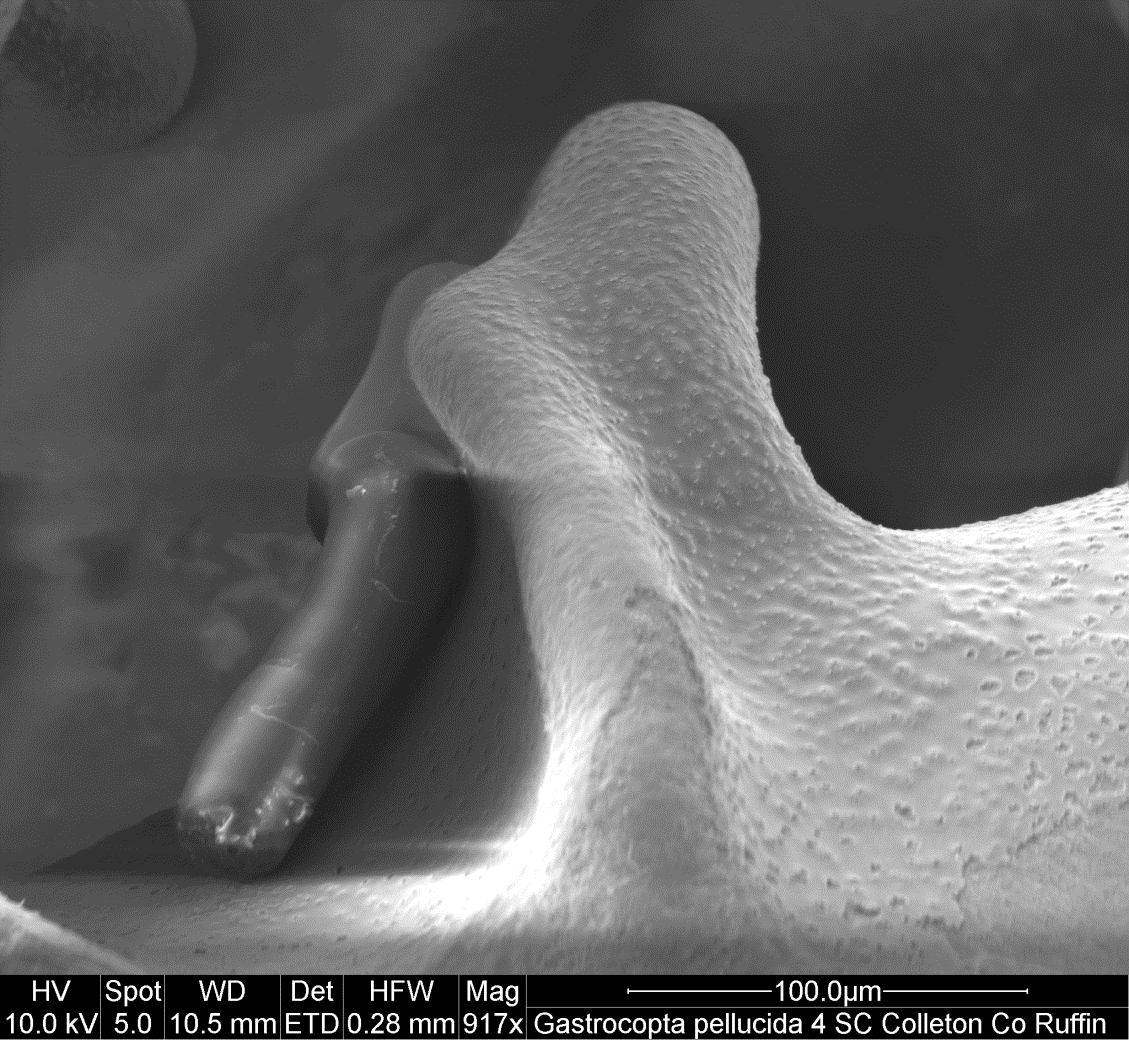 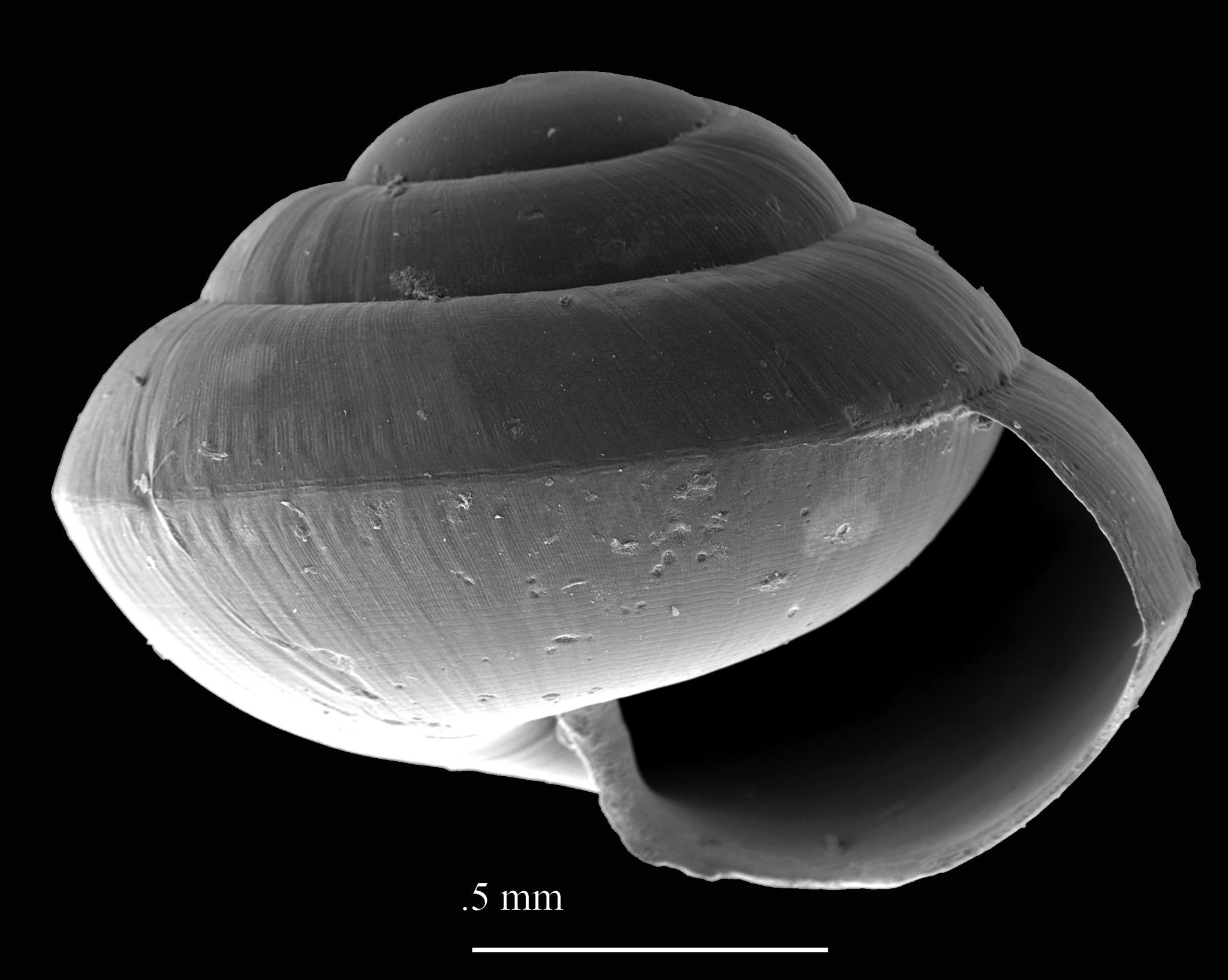 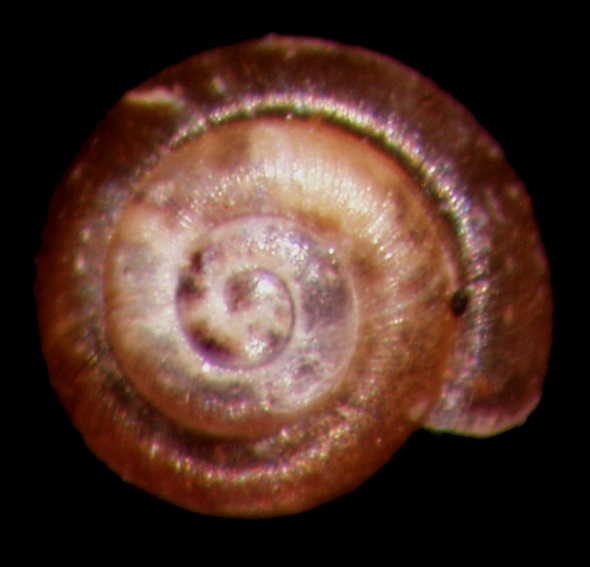 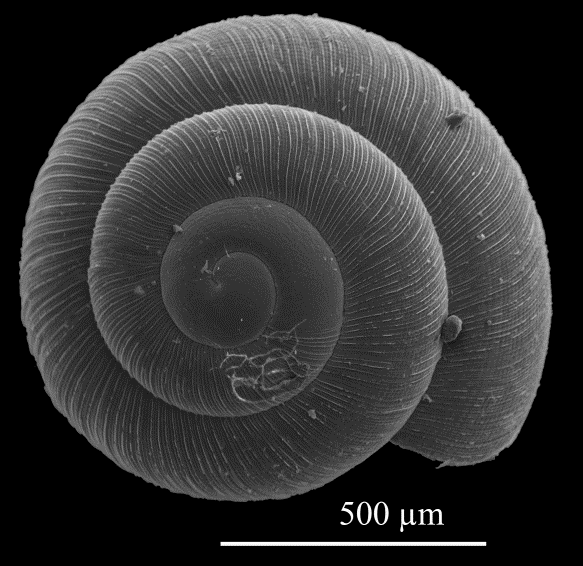 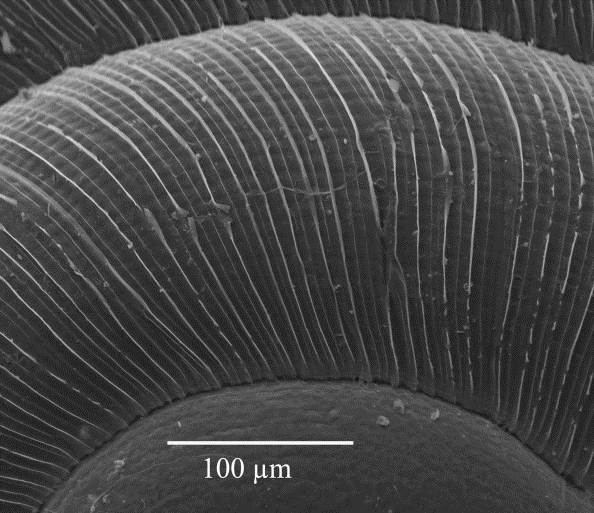 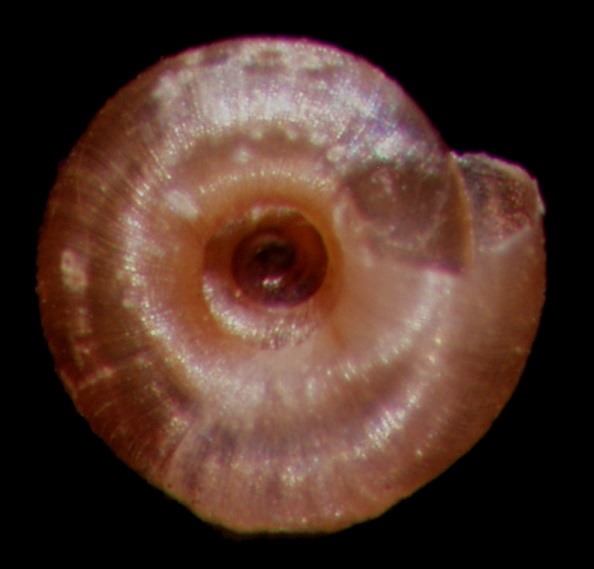 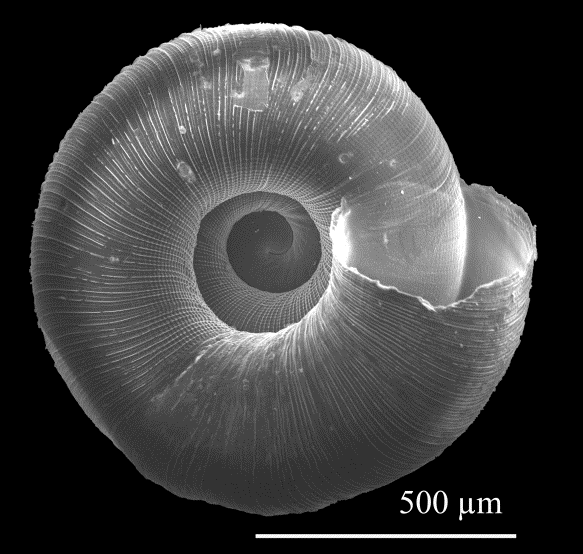 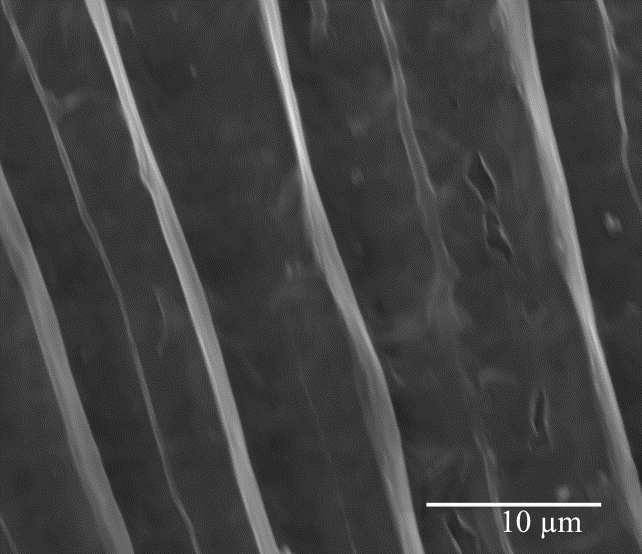 Microscope
Image stacks
SEM micrographs
Punctum minutissimum
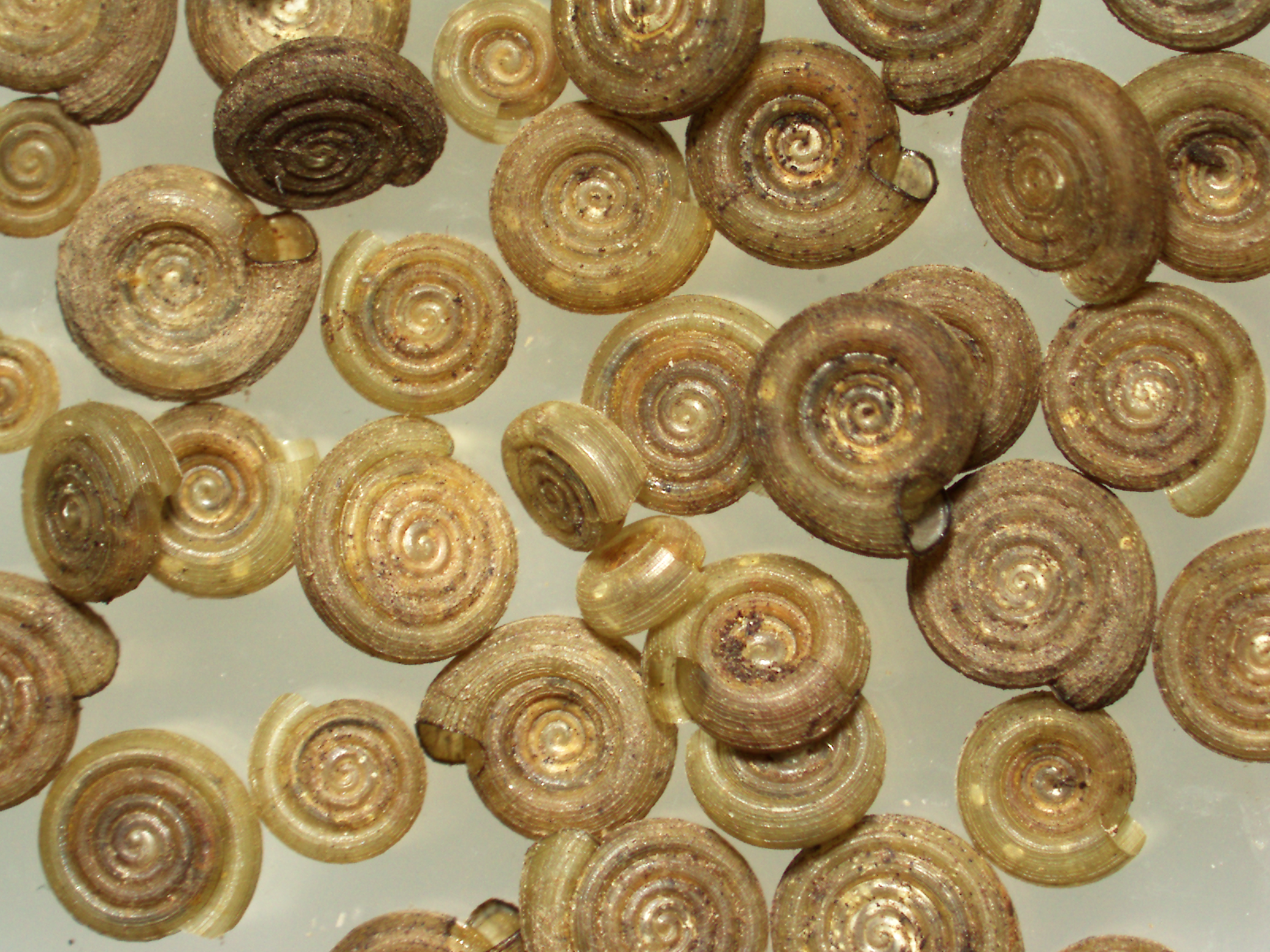 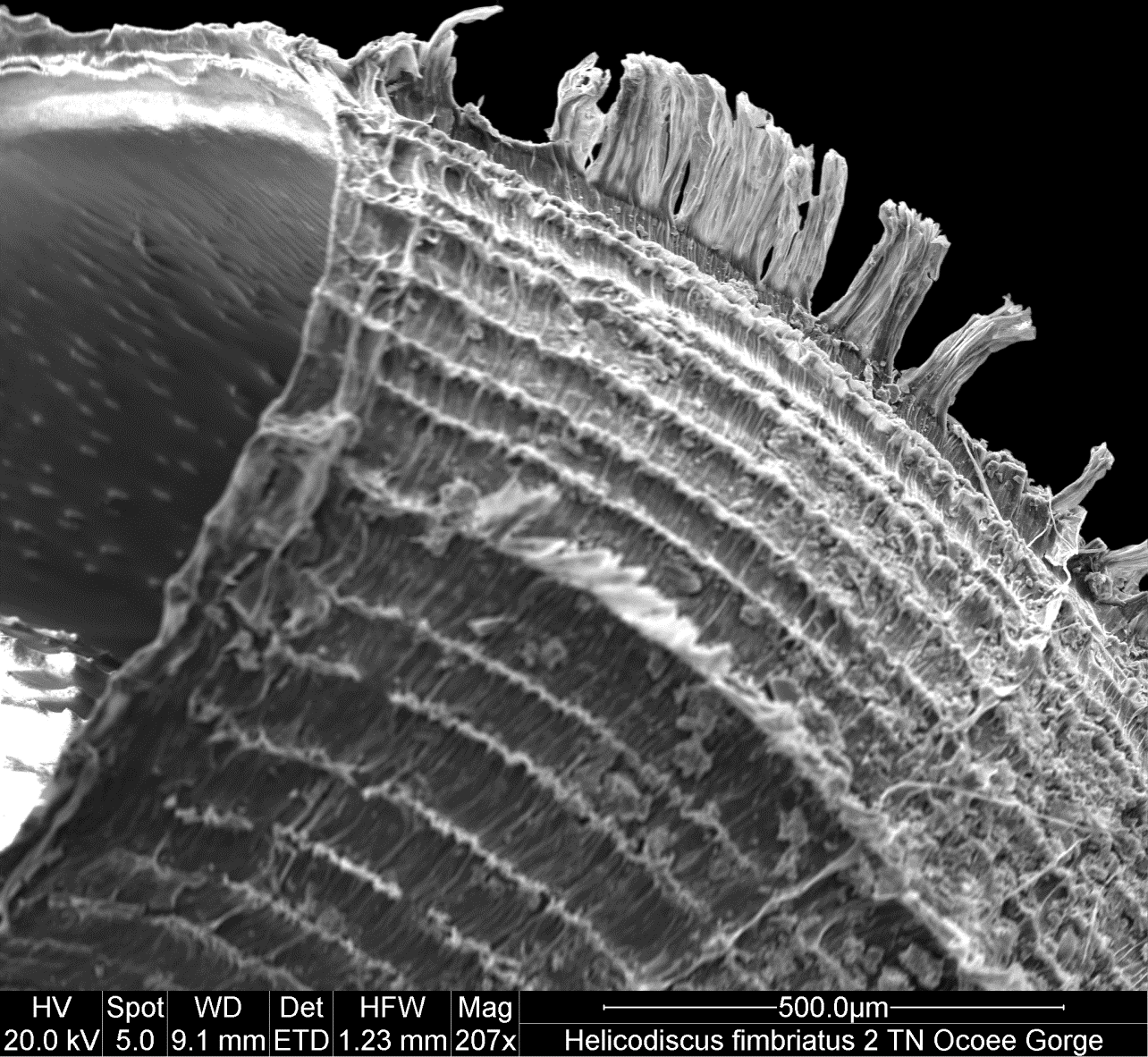 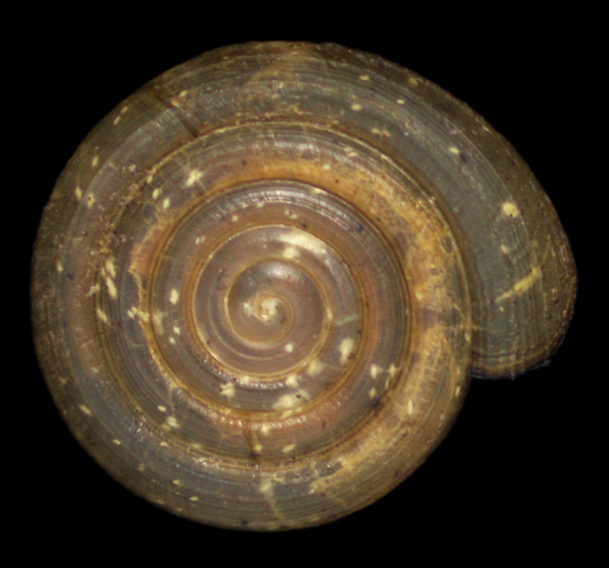 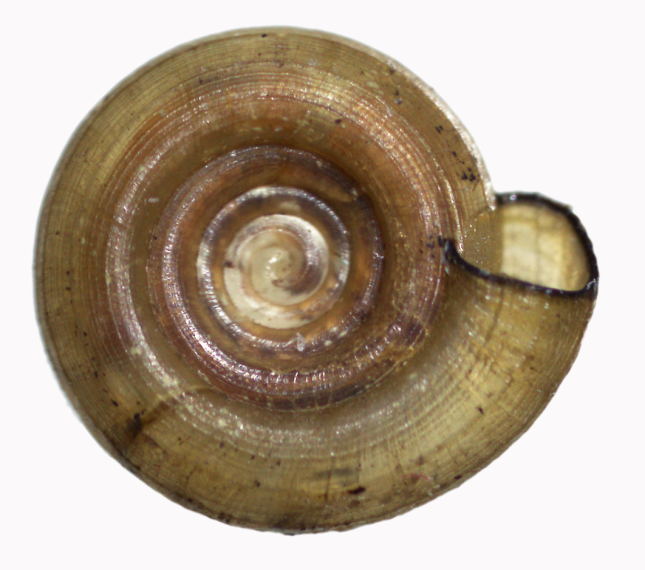 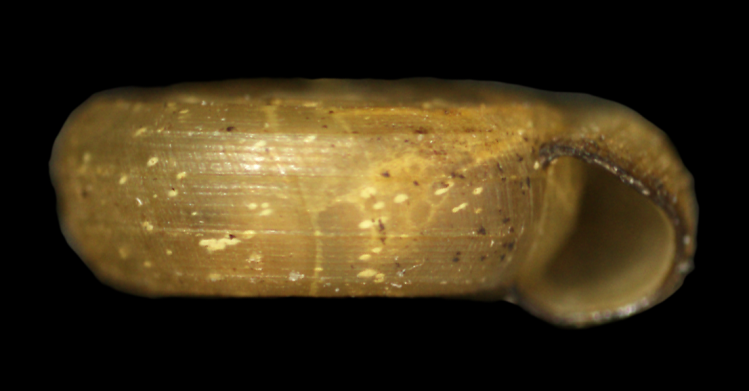 Helicodiscus fimbriatus
Case study threeCat Tien National Park Vietnam
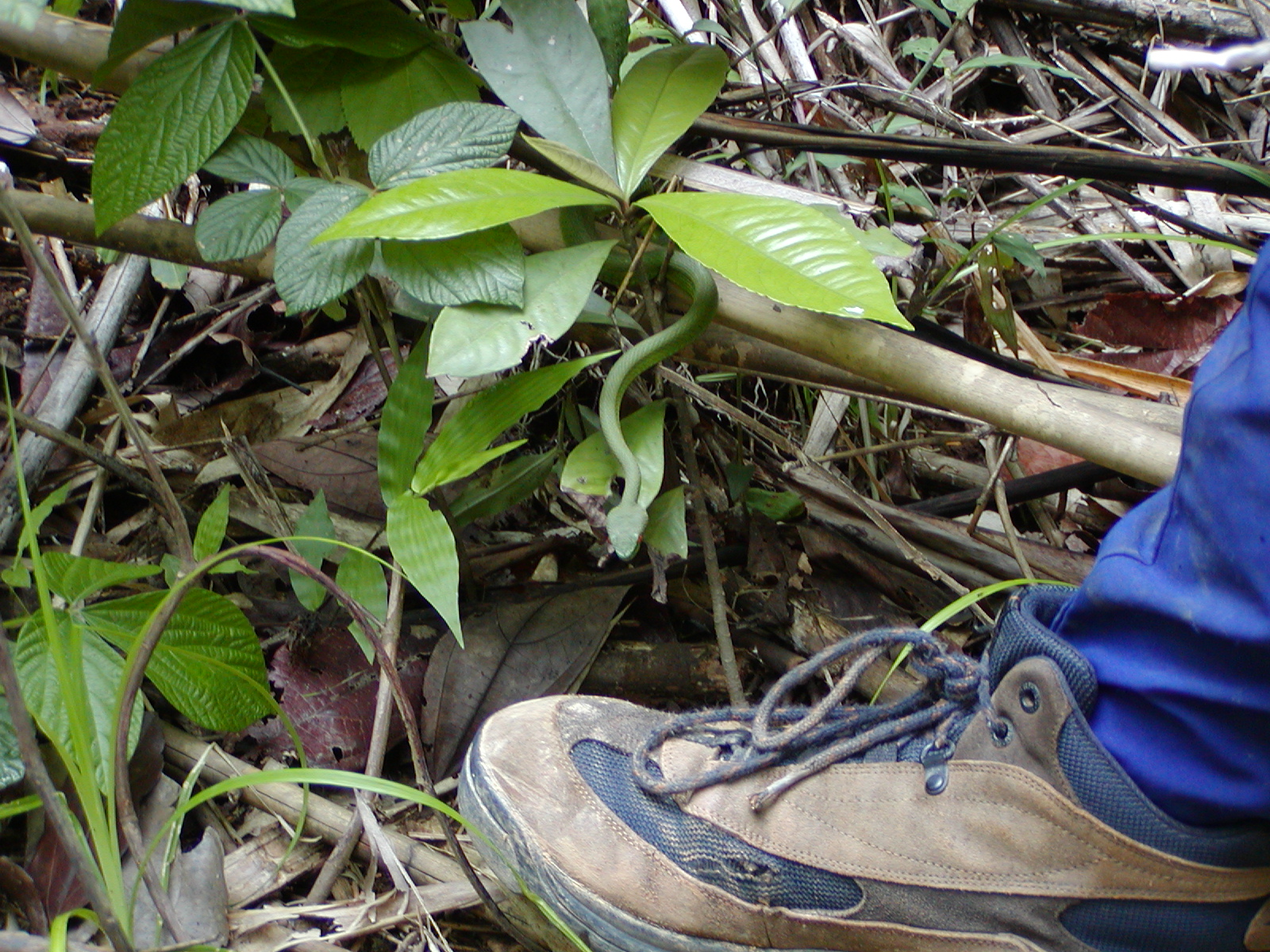 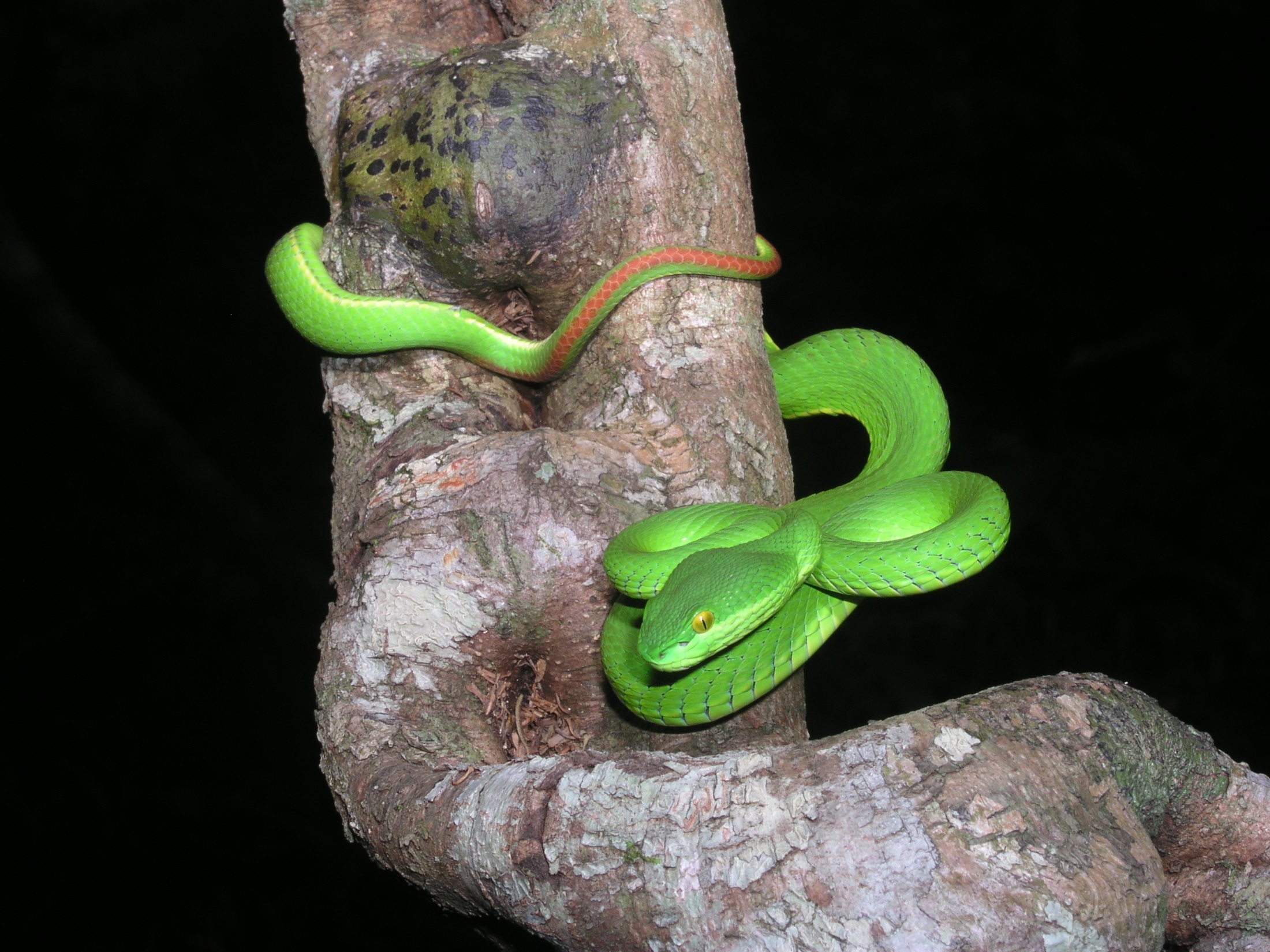 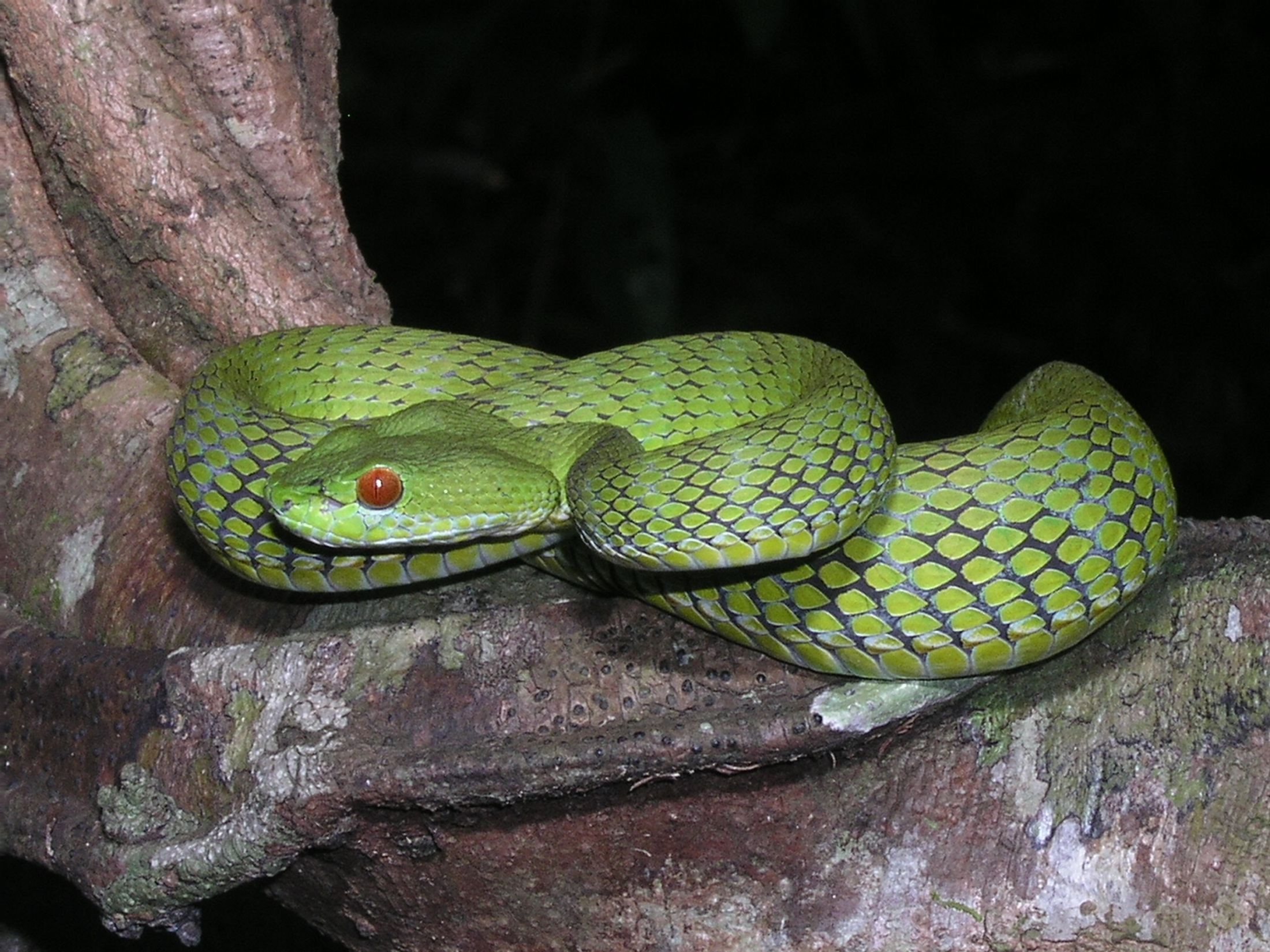 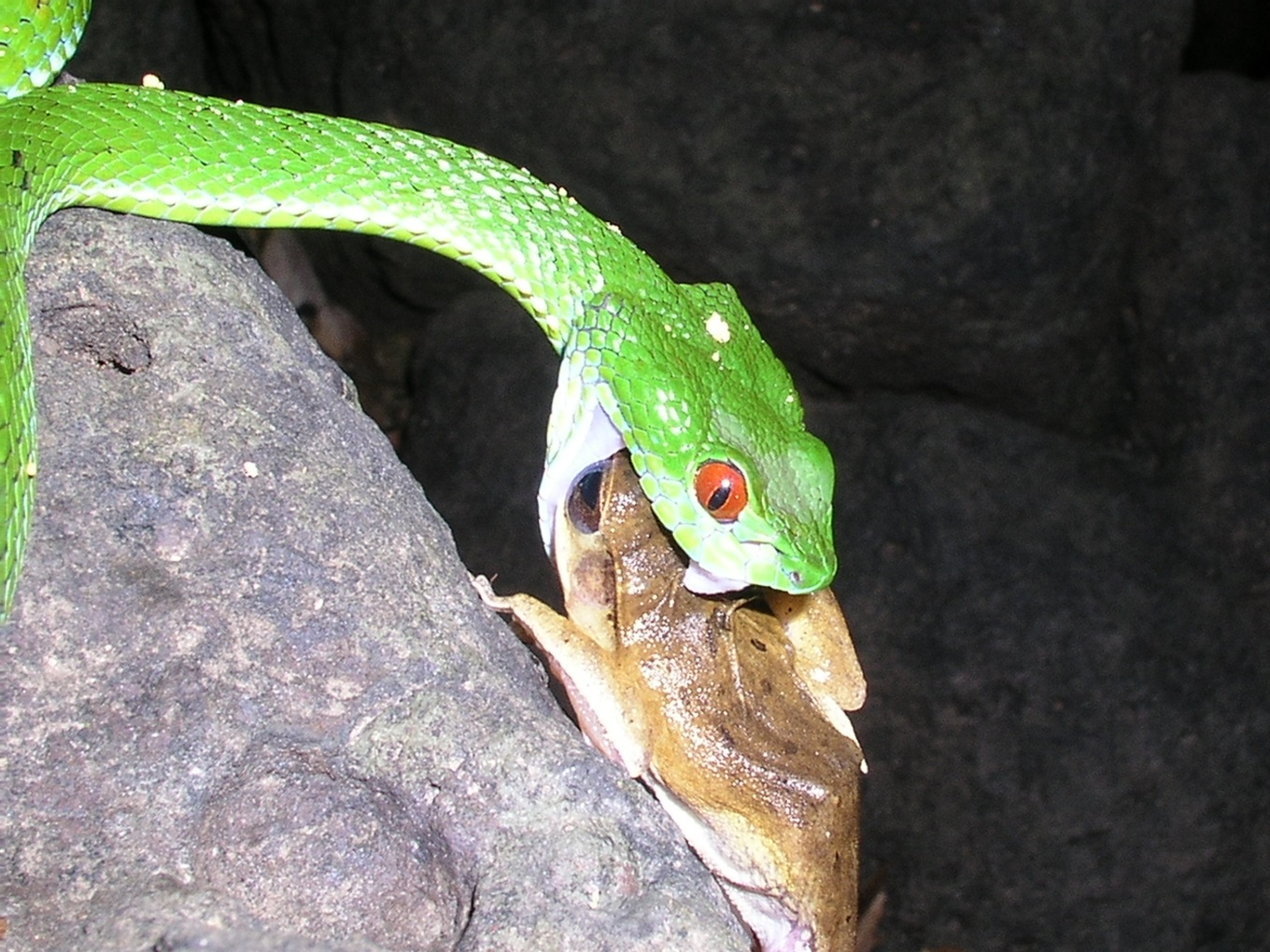 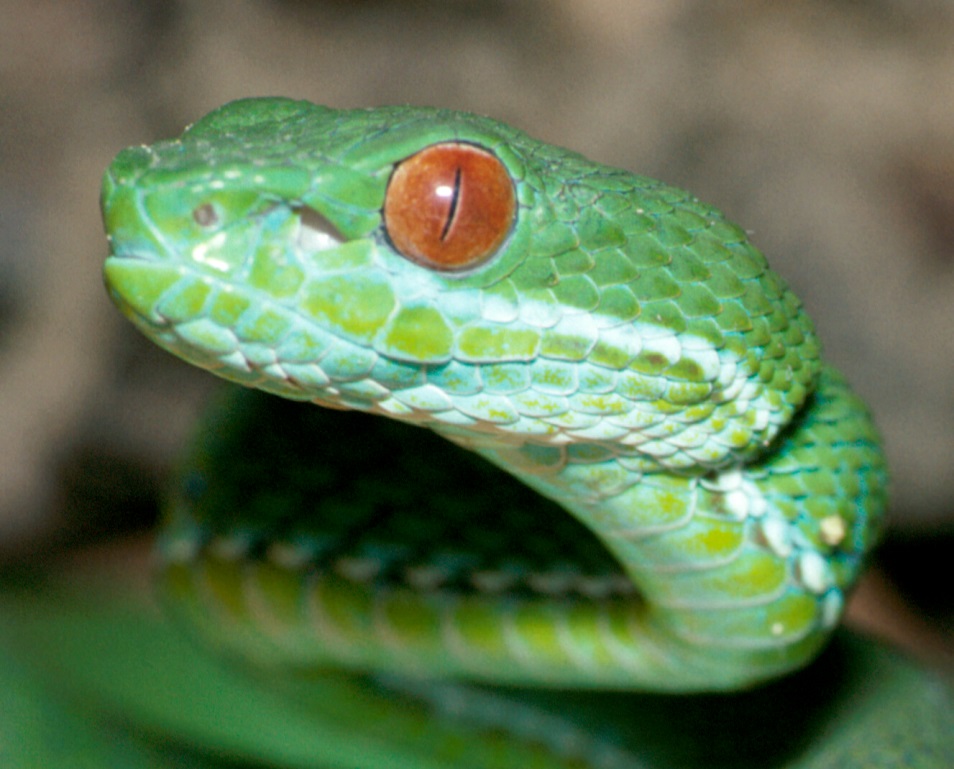 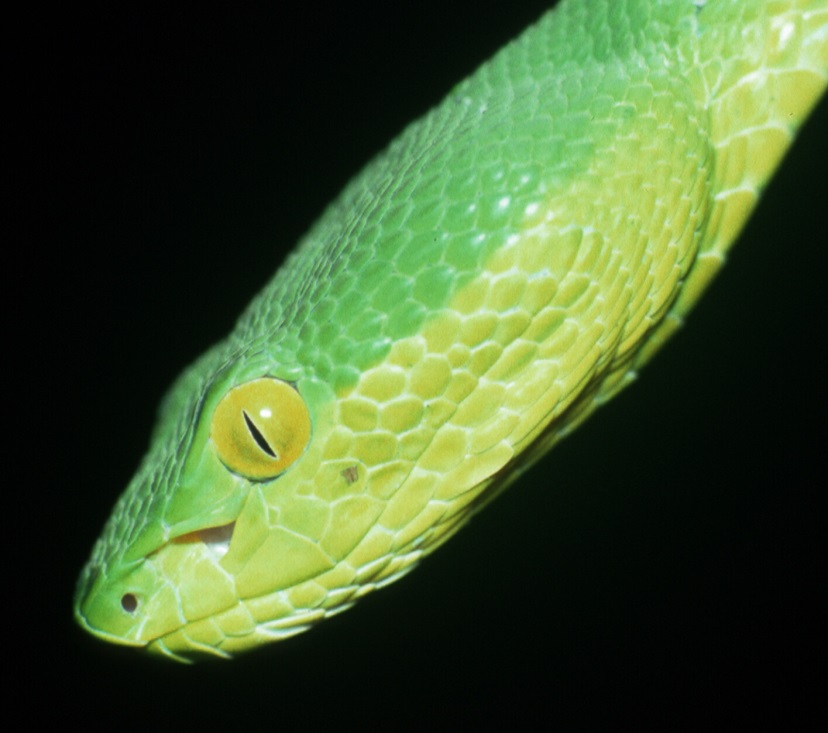 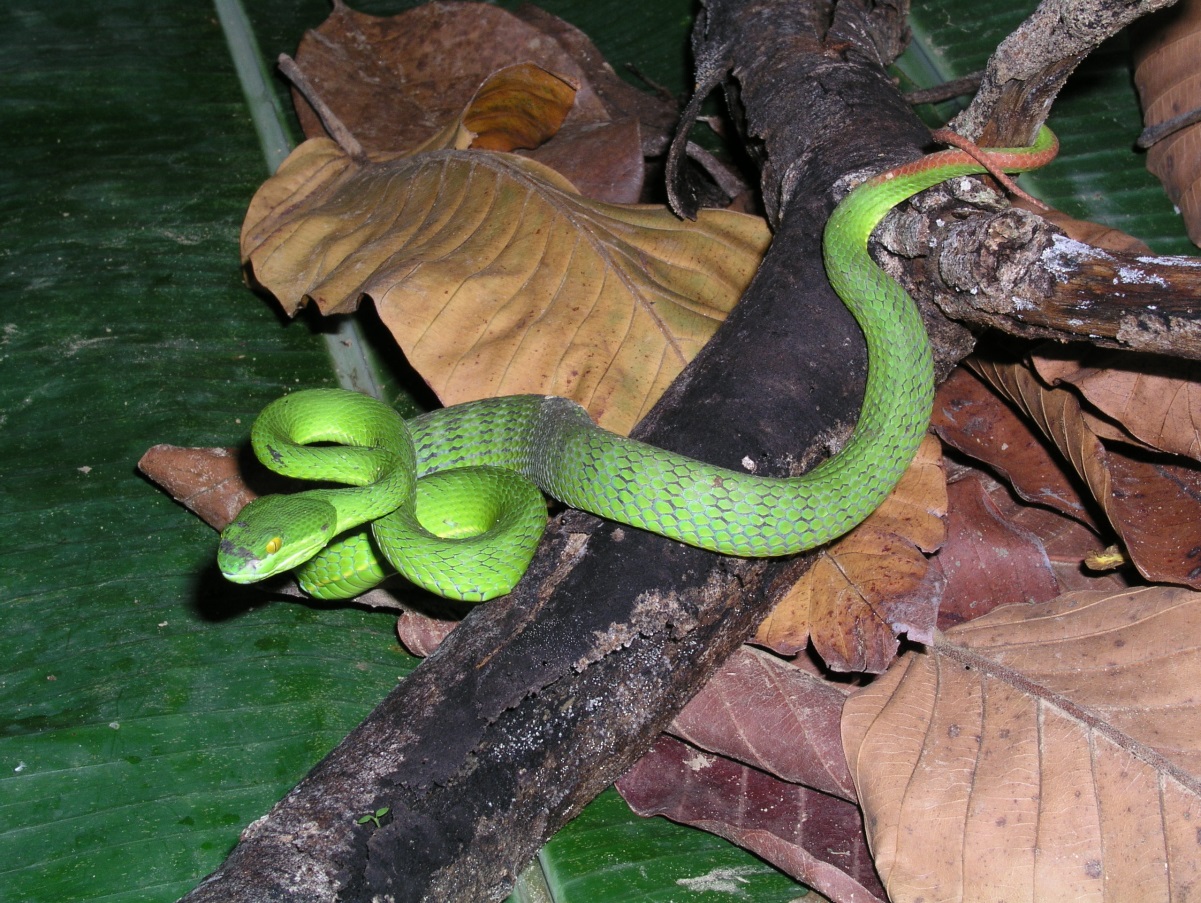 What determines what we see?
Actual image and details
Mental constructs already present	terminology & vocabulary
Experience in relating the above two	(search image?)
What determines what we know?
Actual image and details = data
Mental constructs already present	hypotheses and history
Experience in relating the above two	hypothesis testing
Beware of preconceived notions!
Better tools are helpful!
Acknowledgements
Dr. Ab Abercrombie
United Methodist Church
Bill and Ruth Dewel Microscopy Center
Department of Biology, ASU
Amy Van Devender
World Wildlife Fund International